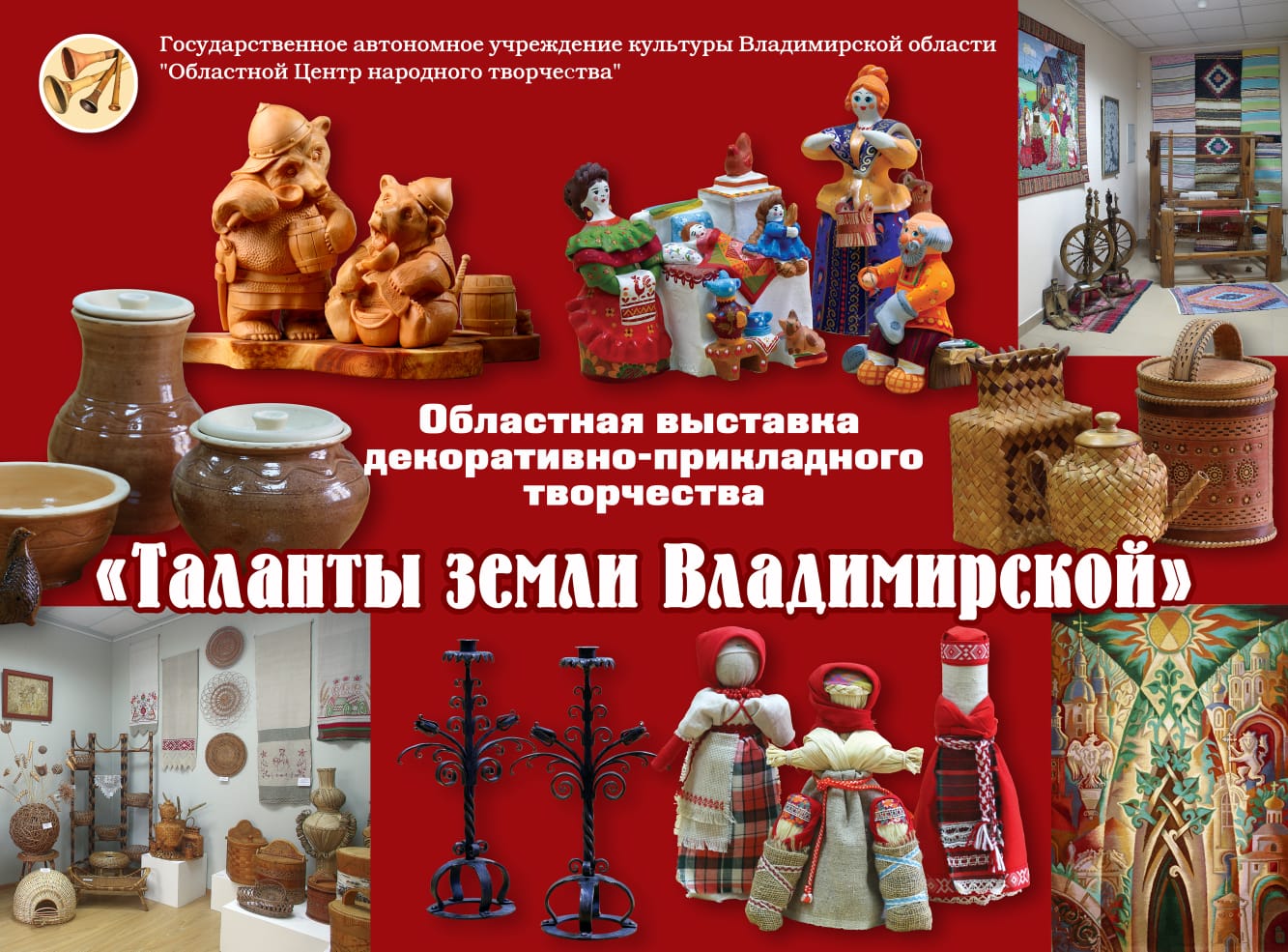 Проект «Дом народных мастеров – творческая лаборатория сотрудничества умельцев самобытных народных художественных промыслов и ремесел Владимирской области»
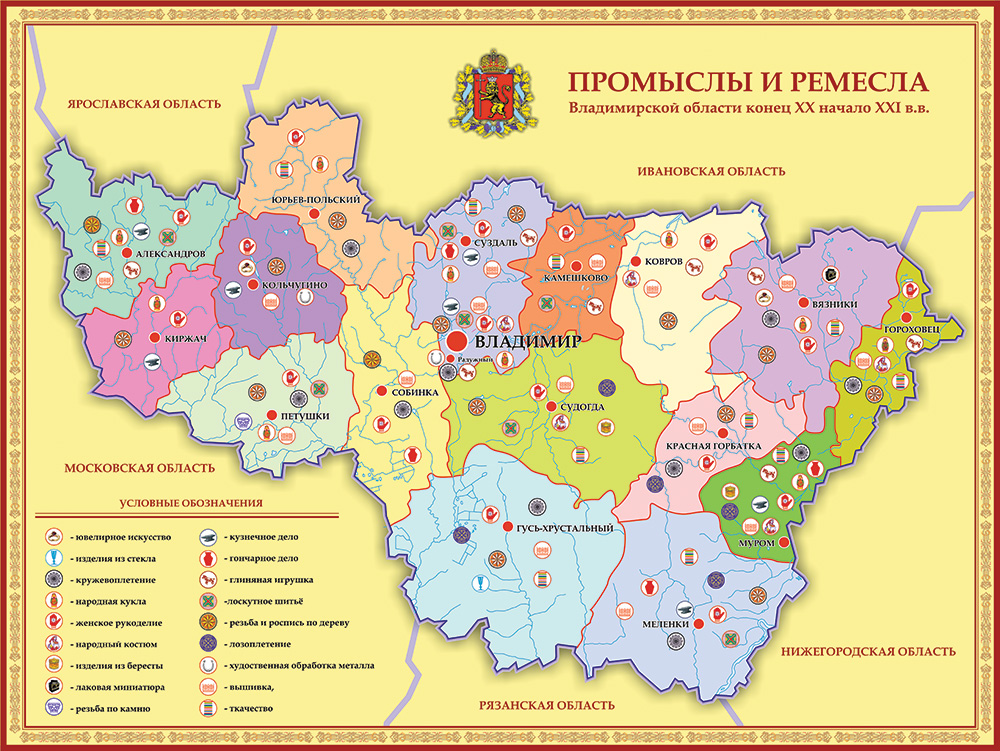 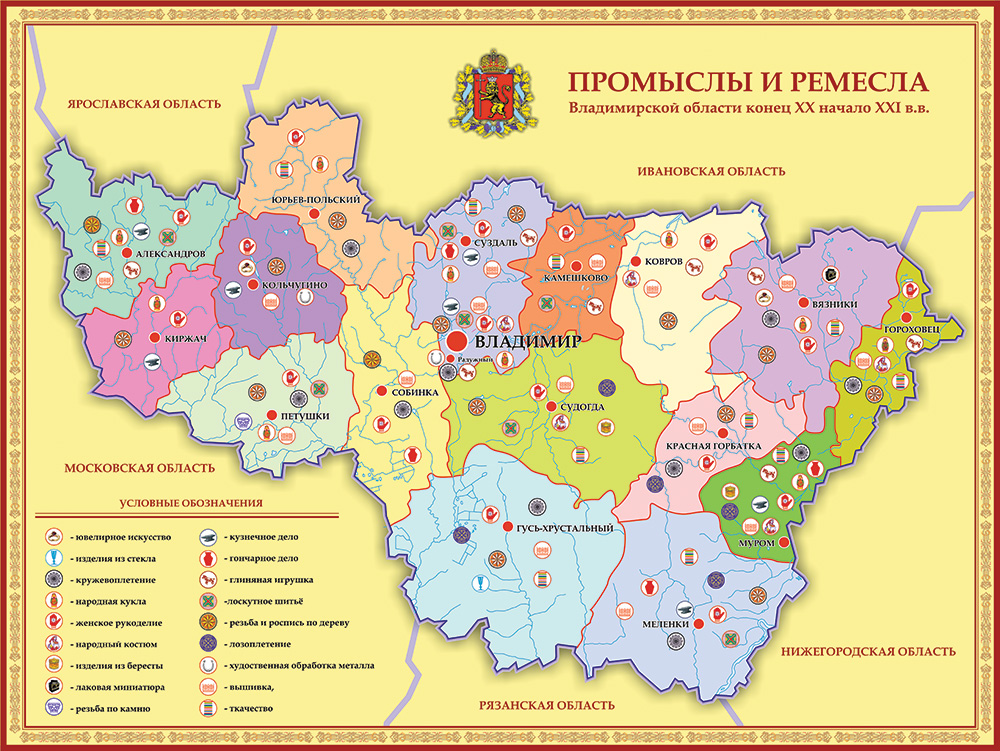 НАПРАВЛЕНИЕ РАБОТЫ
 (передача навыков мастерства молодому поколению)
Перспектива объединения более 4000 мастеров и ремесленников Владимирской области – открытие Дома народных мастеров (август, 2013 год)
ЦЕЛЬ ДЕЯТЕЛЬНОСТИ
возрождение, сохранение и развитие традиционных форм народного прикладного творчества.
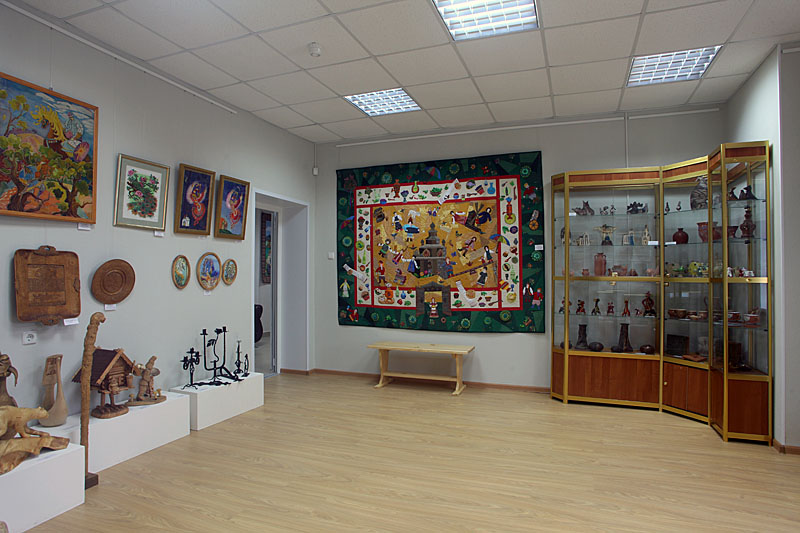 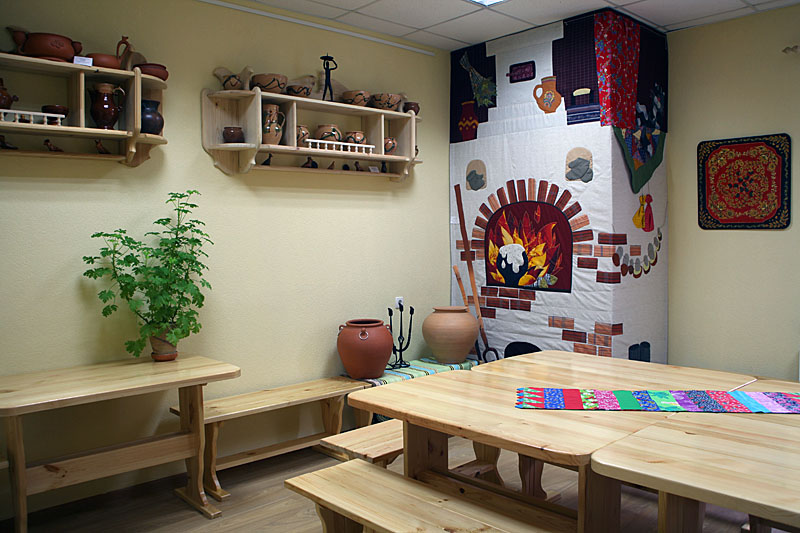 ЗАДАЧИ ДЕЯТЕЛЬНОСТИ:
1
поиск новых механизмов  содействия  возрождению, сохранению и развитию исторически сложившихся традиционных  художественных промыслов и ремесел Владимирской области
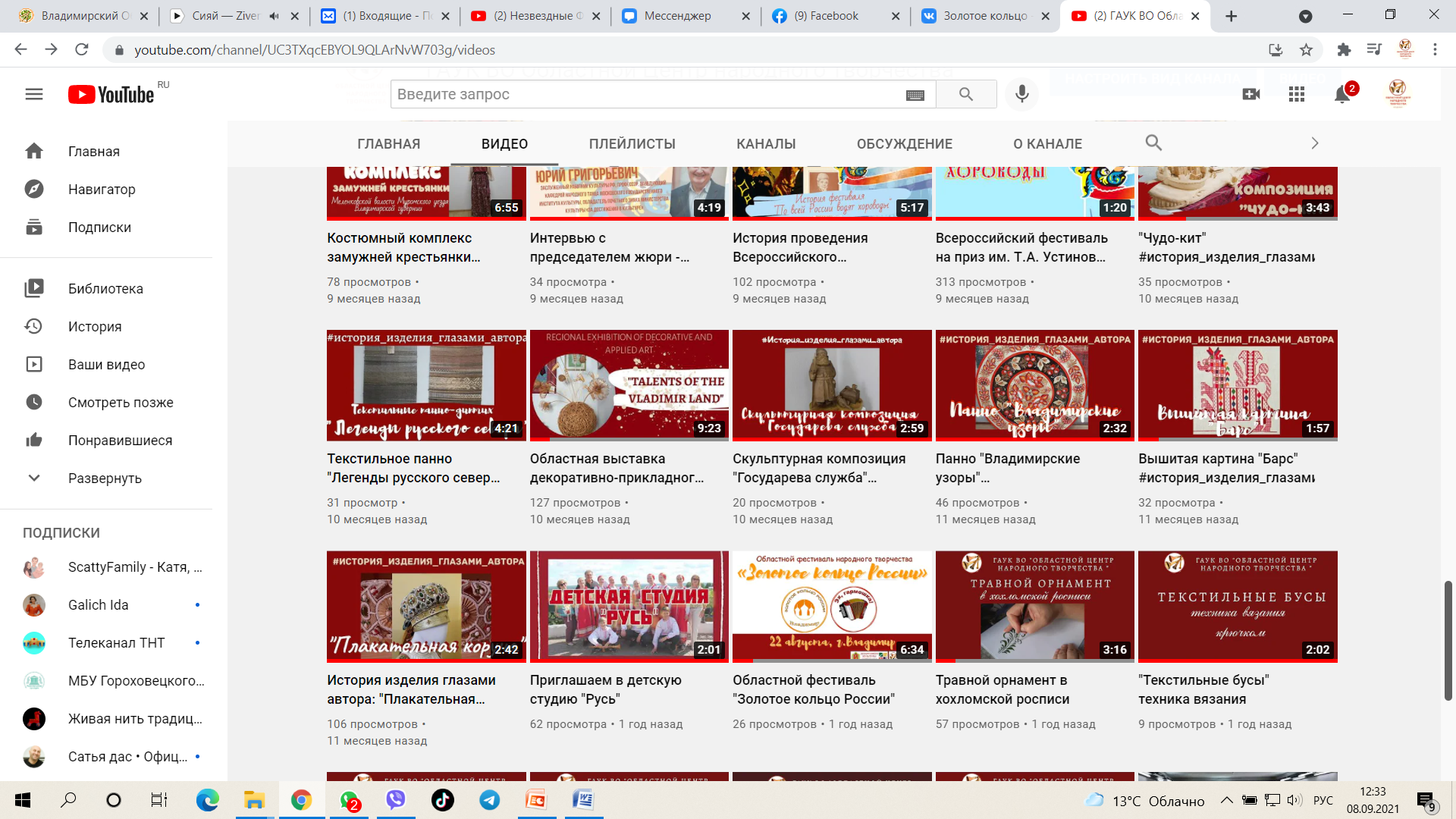 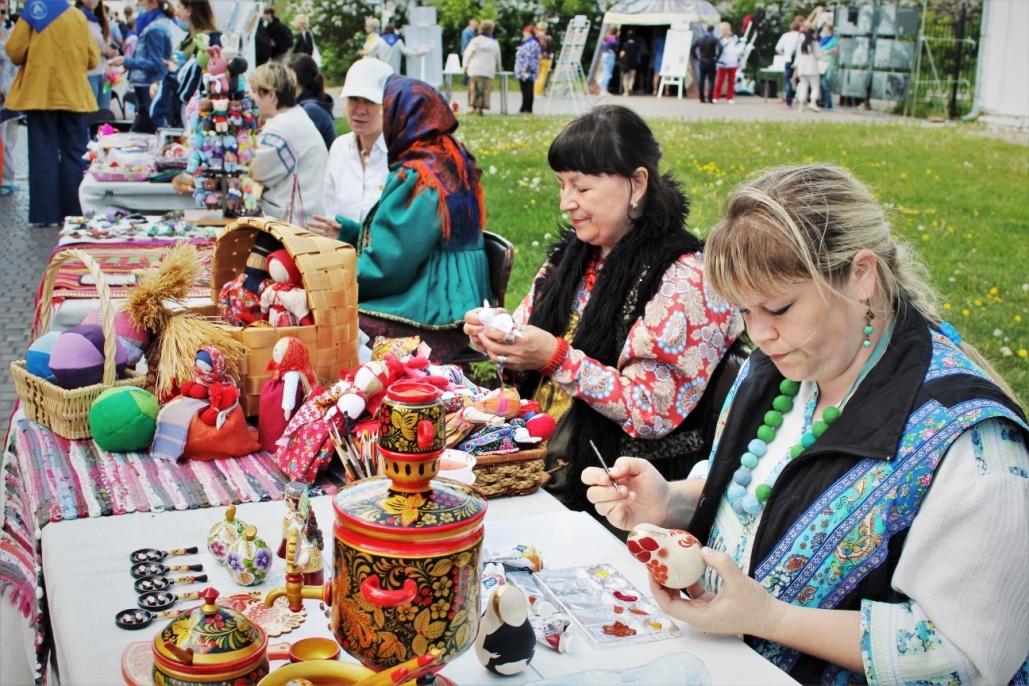 Онлайн-выставка для нерезидентов с субтитрами на английском языке
Выставки, показательные мастер-классы на Днях города и на общегородских\областных праздниках
ЗАДАЧИ ДЕЯТЕЛЬНОСТИ:
2
обеспечение преемственности и  передачи уникального мастерства умельцев через инновационные формы общения и обучения
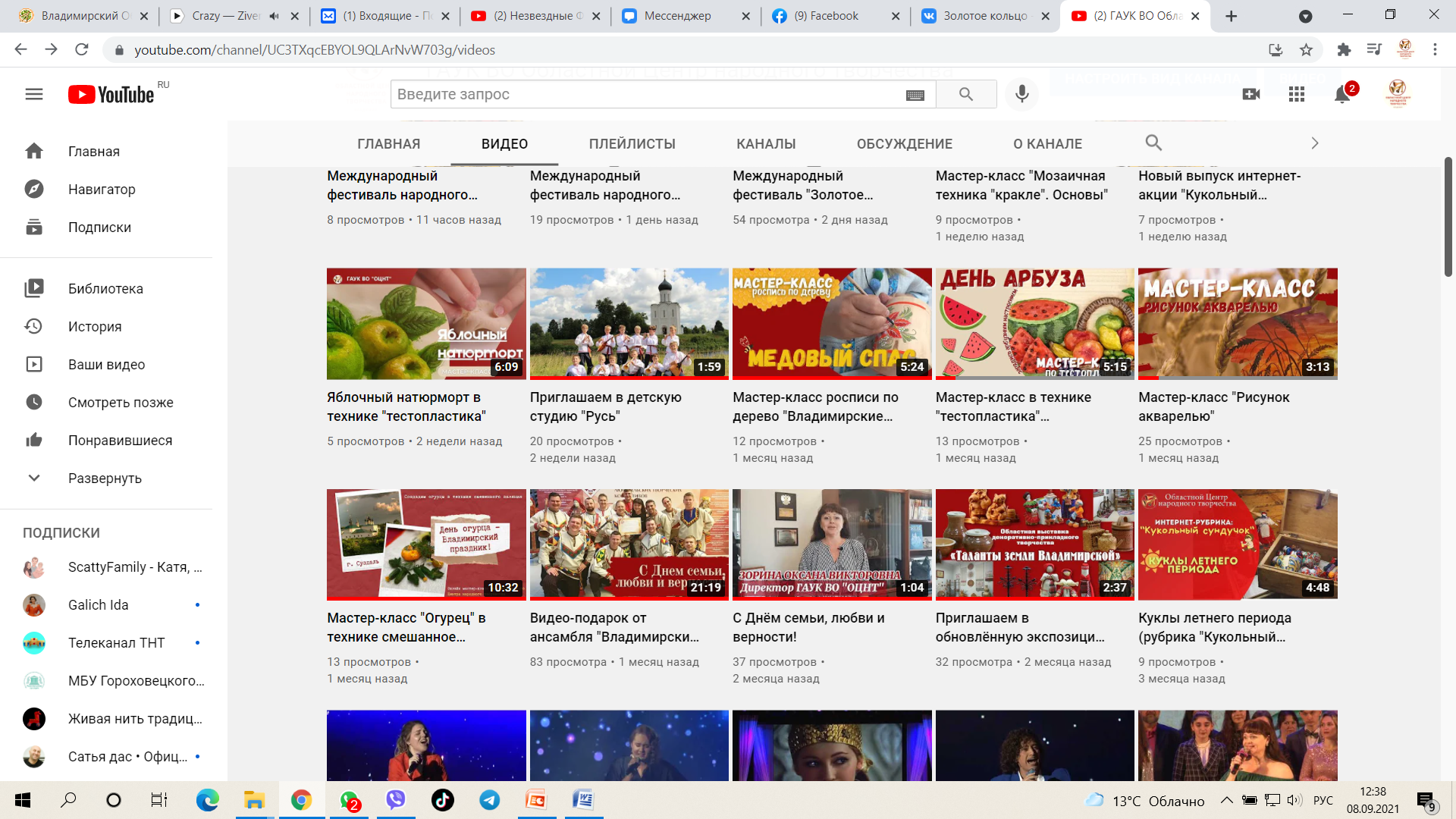 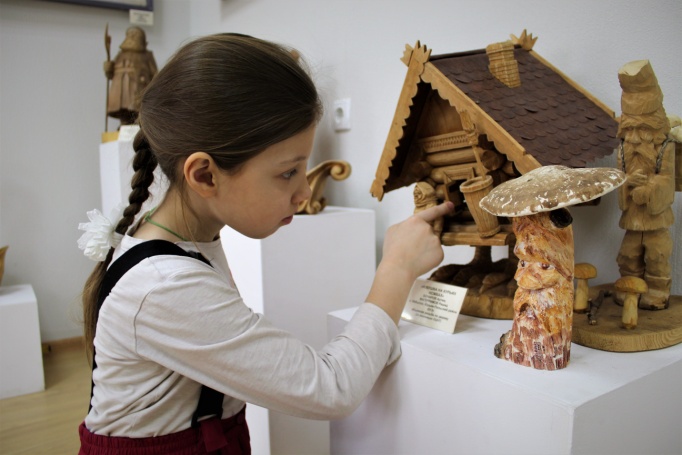 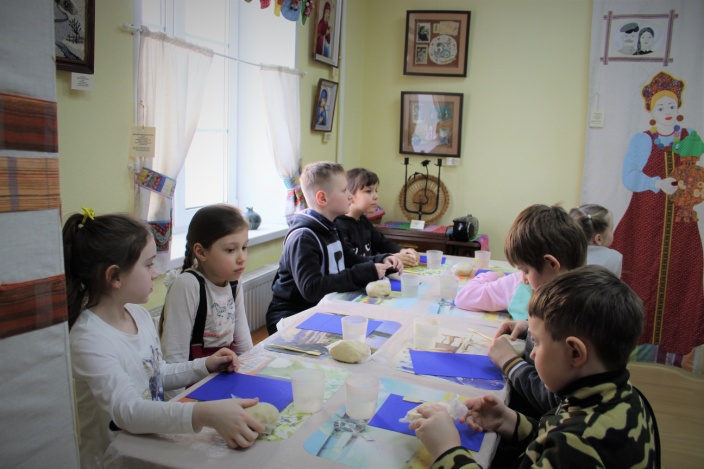 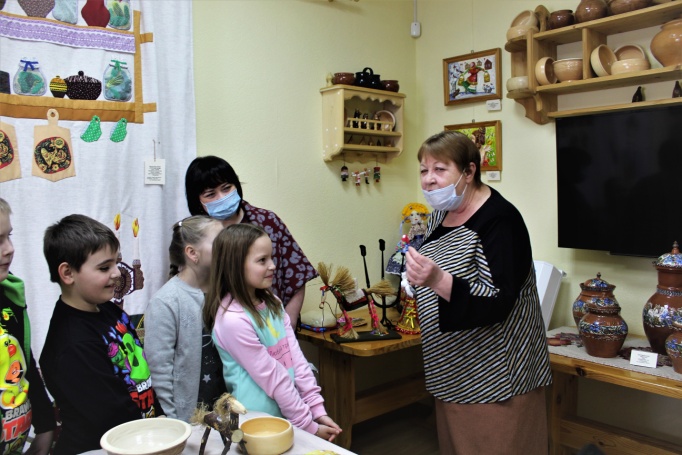 Мастер-классы для детей и молодежи в онлайн и офлайн форматах
ЗАДАЧИ ДЕЯТЕЛЬНОСТИ:
3
проведение культурно-просветительских мероприятия на базе Дома народных мастеров
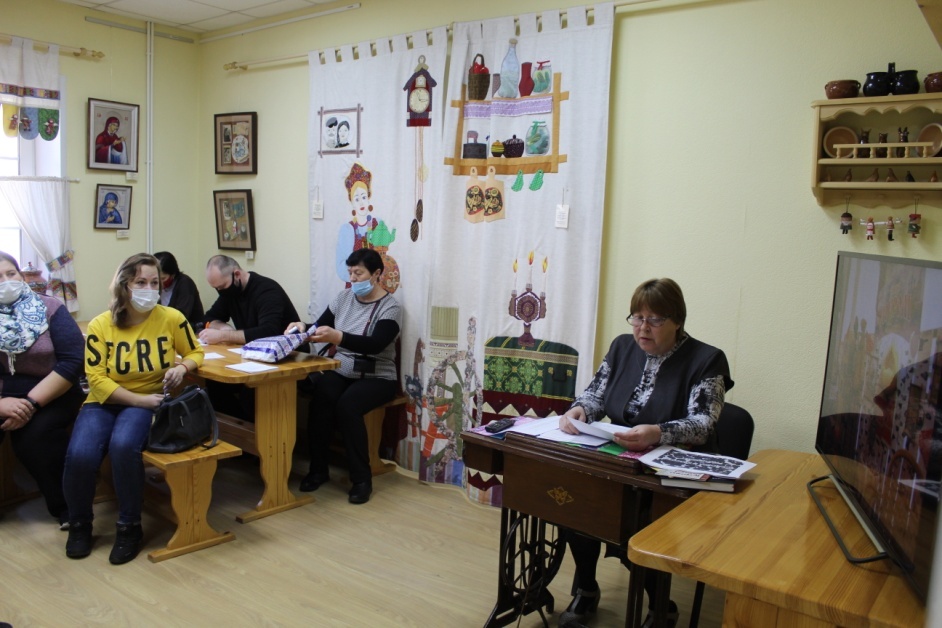 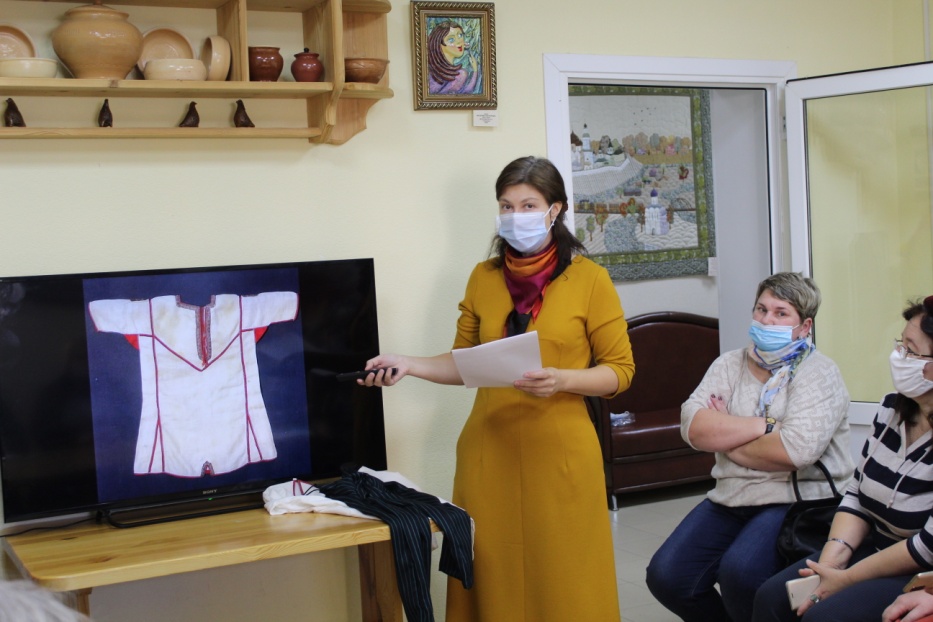 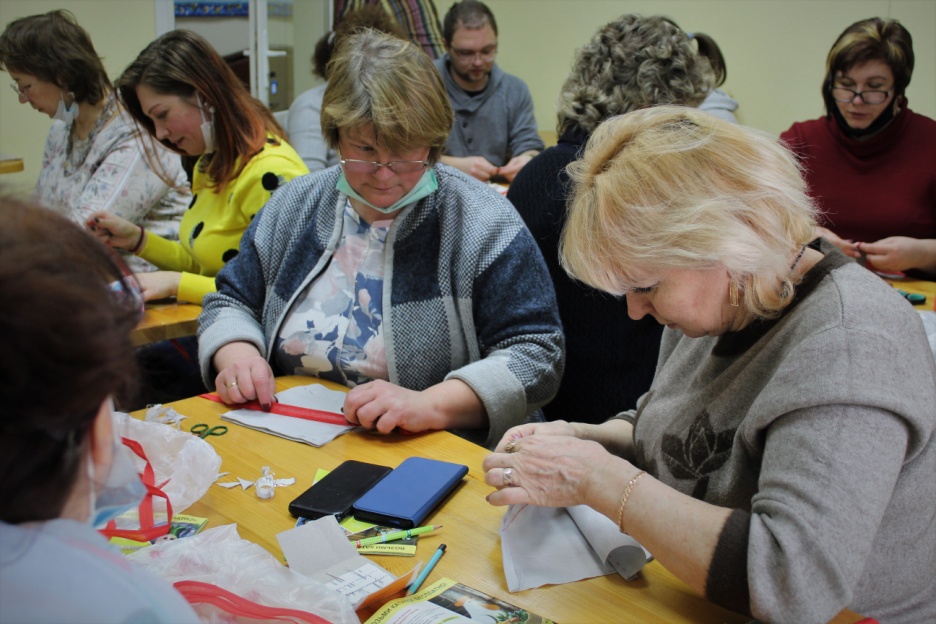 Семинары-практикумы, творческие лаборатории, культурно-просветительские акции по декоративно-прикладному творчеству
СОХРАНЕНИЕ ДЕКОРАТИВНО-ПРИКЛАДНОГО ТВОРЧЕСТВА, ХУДОЖСТВЕННЫХ ПРОМЫСЛОВ И РЕМЕСЕЛ 
КАК ОБЪЕКТА НЕМАТЕРИАЛЬНОГО КУЛЬТУРНОГО НАСЛЕДИЯ
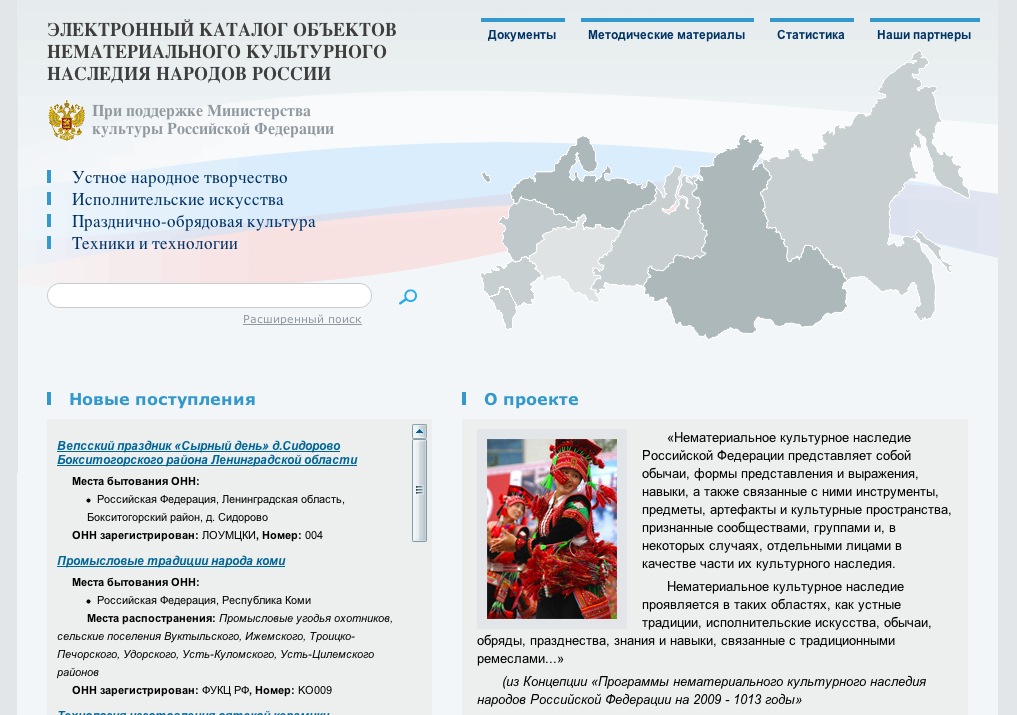 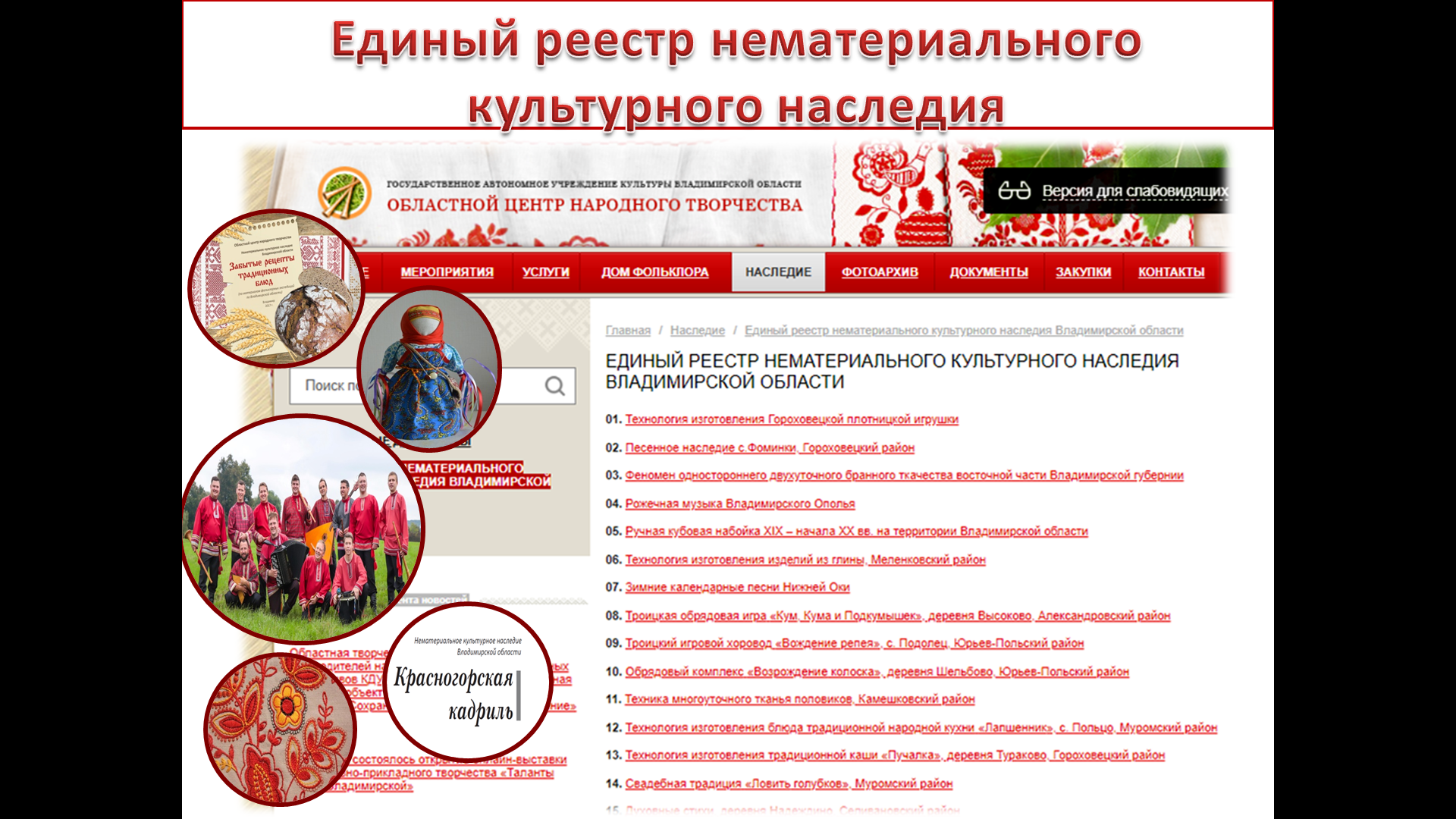 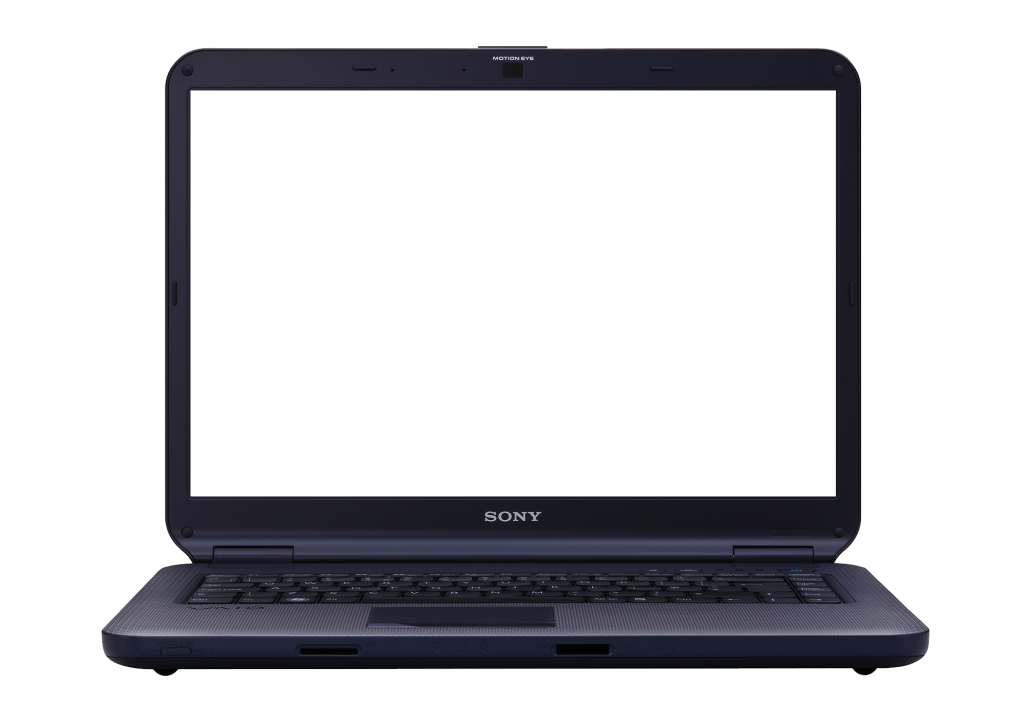 Официальный сайтwww.ocnt33.ru
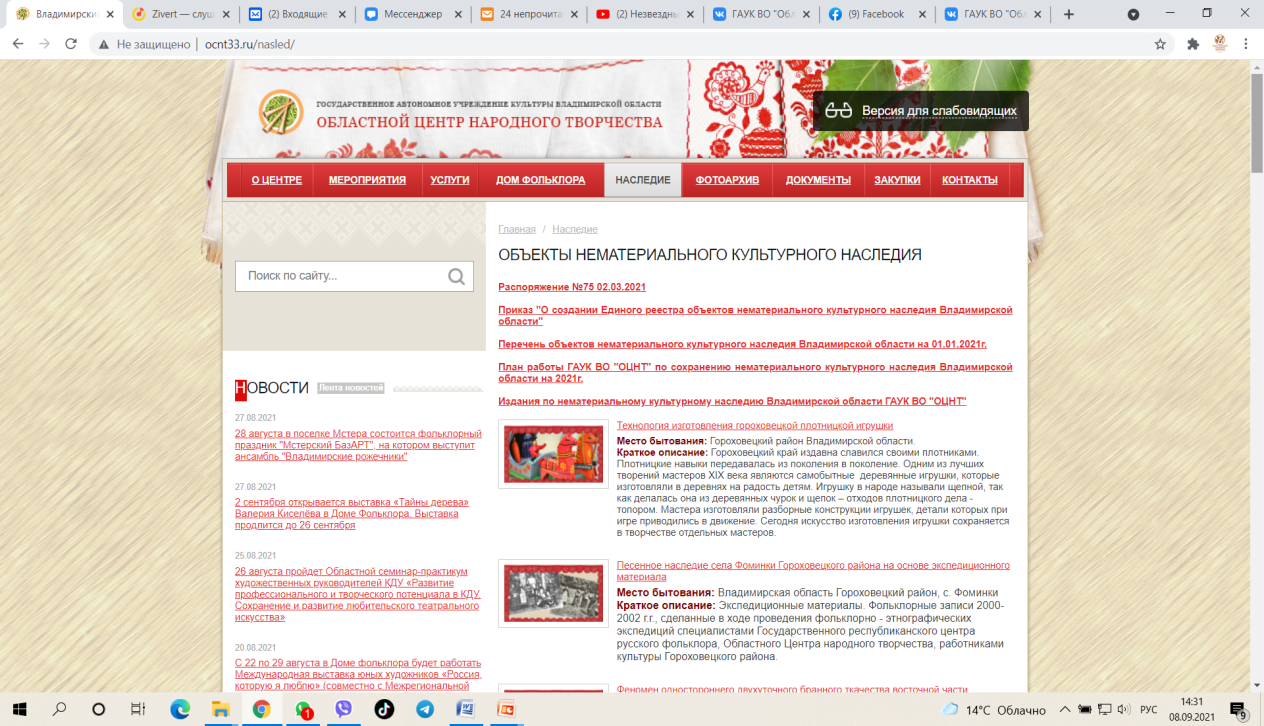 25 ОБЪЕКТОВ НЕМАТЕРИАЛЬНОГО КУЛЬТУРНОГО НАСЛЕДИЯ РАЗМЕЩЕНЫ НА САЙТЕ В РАЗДЕЛЕ «НАСЛЕДИЕ» И ОТКРЫТЫ ДЛЯ ДОСТУПА ПОСЕТИТЕЛЕЙ.
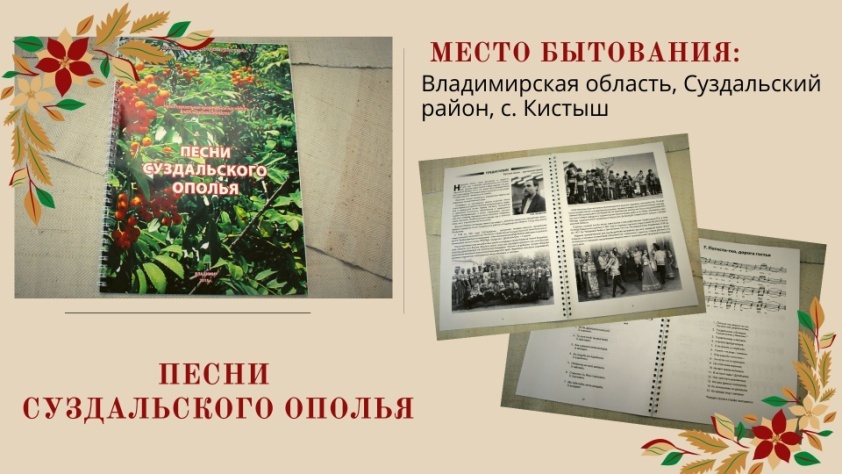 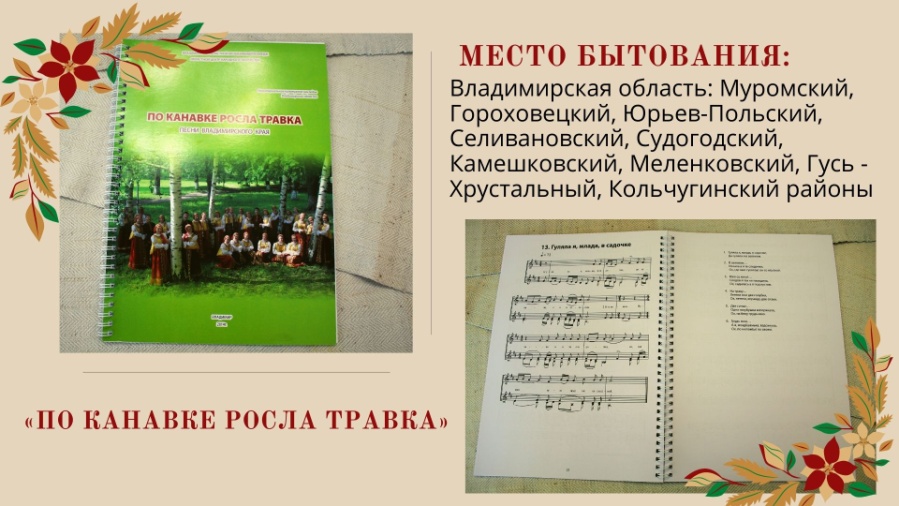 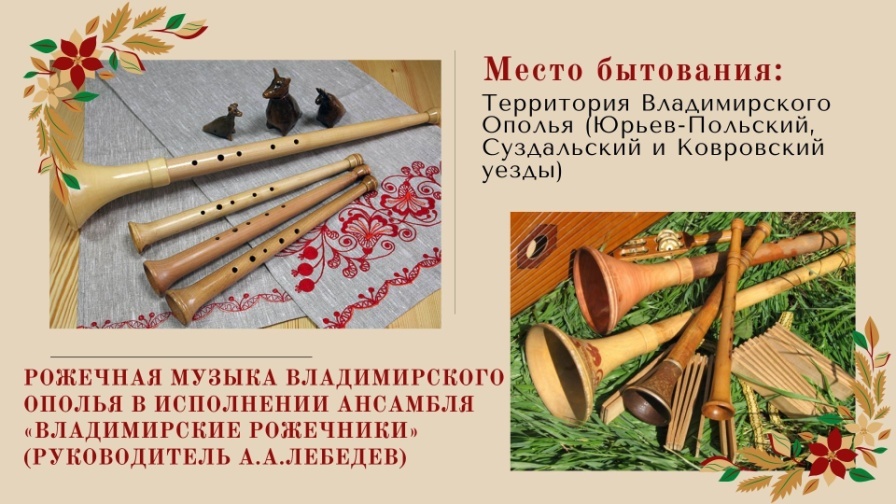 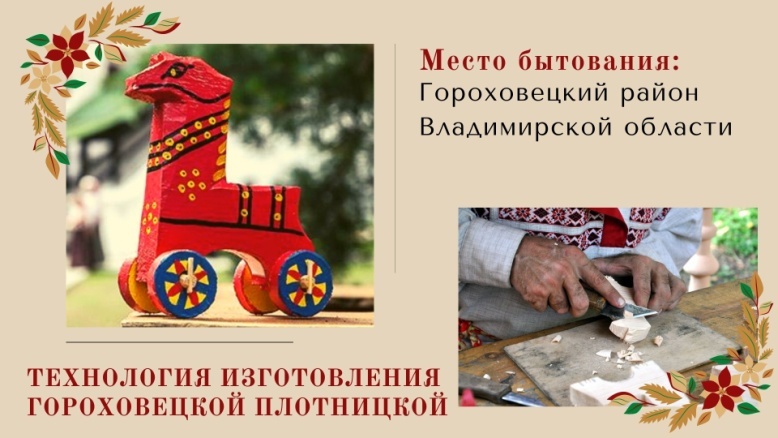 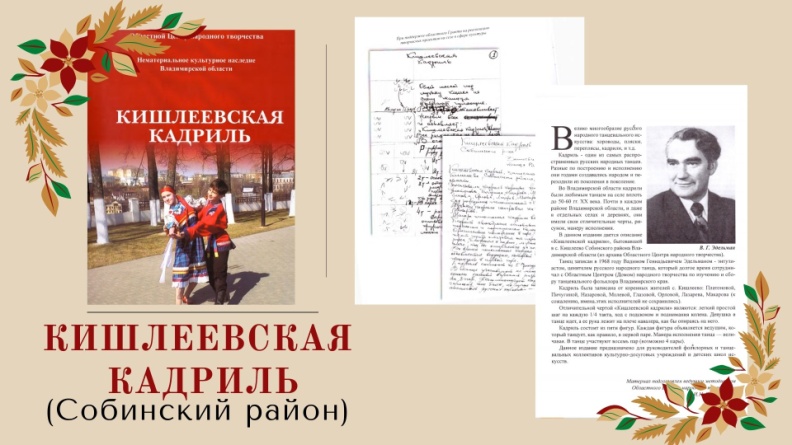 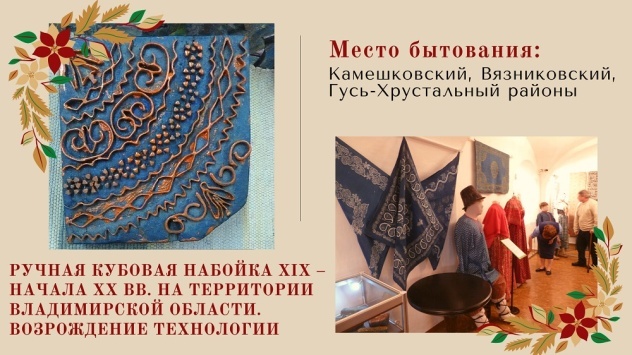 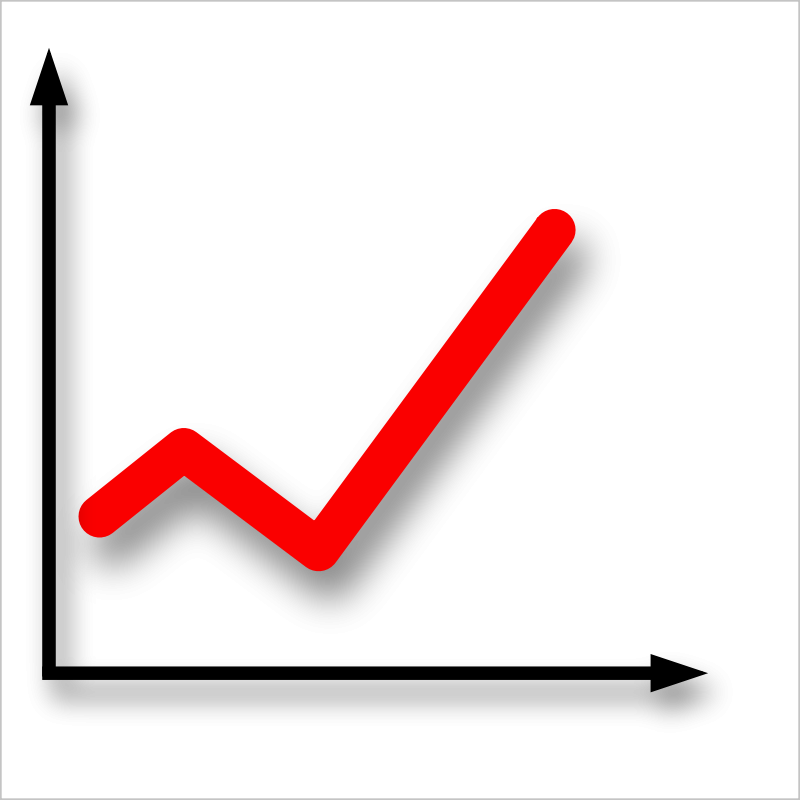 МОНИТОРИНГ КАРТЫ 
«Промыслы и ремесла Владимирской области 
конец XX начало XXI в.в.»
Интернет – сайт традиции33.рф, на котором представлены интерактивная карта промыслов и ремесел, а также систематизированная информация об особо ценных объектах народного творчества Владимирской области, промыслах и ремеслах, мастерах и народных коллективах;
 Поисковая  работа по выявлению мастеров владеющих различными видами прикладного творчества и пополнение информационного банка данных.
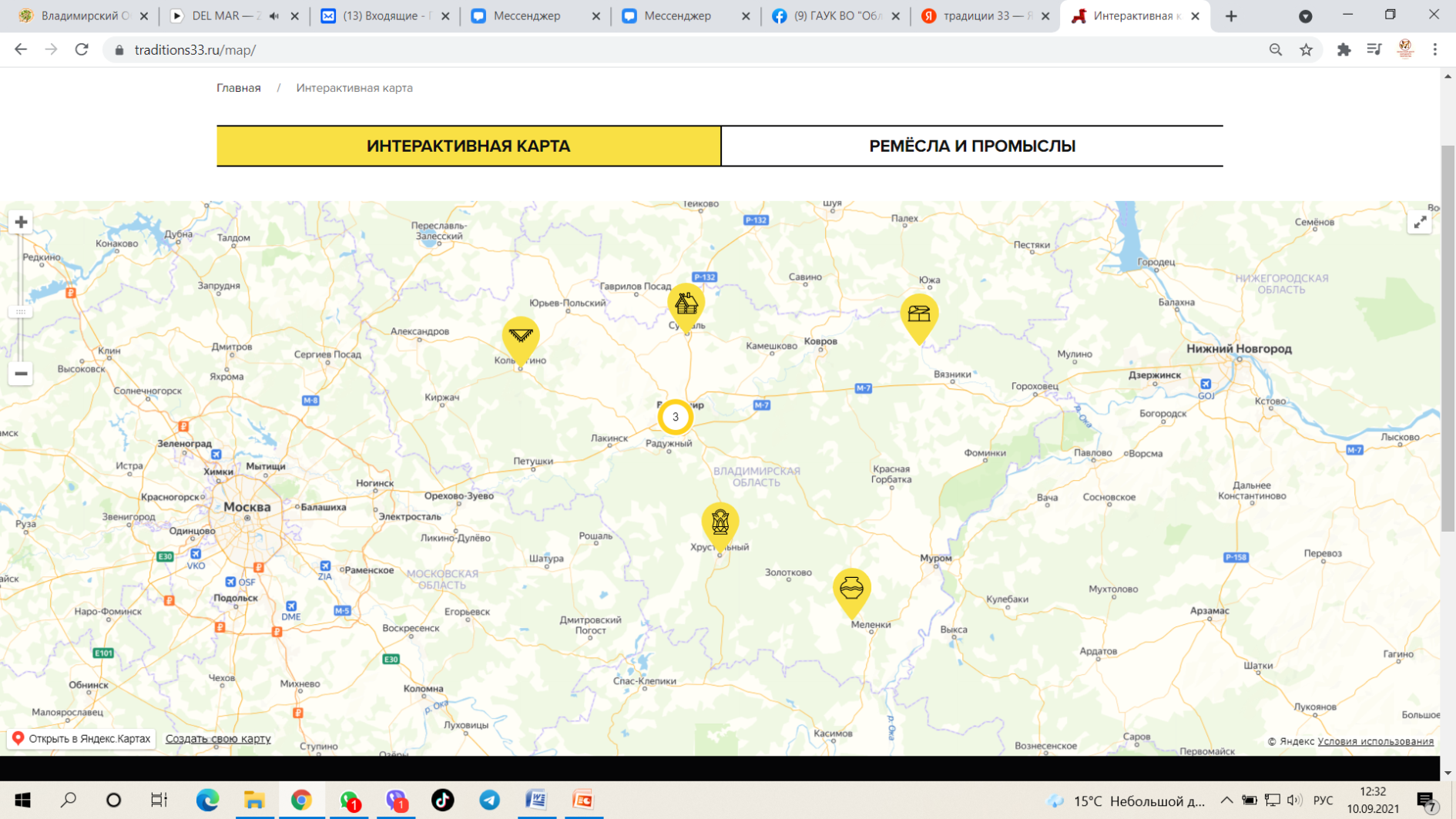 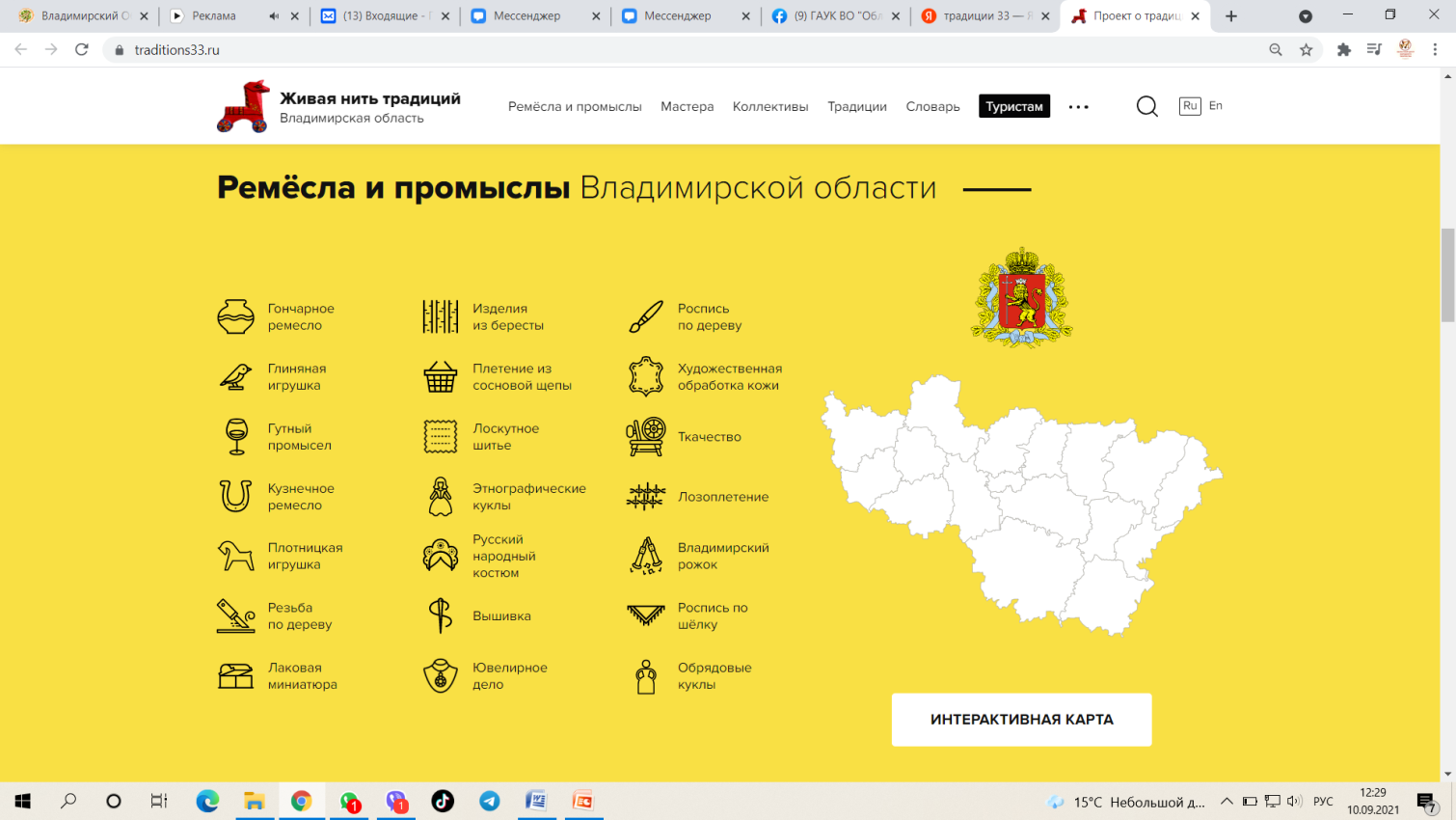 Присвоение  лучшим  и известным мастерам  звания « Мастер декоративно – прикладного искусства, народных промыслов и ремесел Владимирской области».  Сегодня звания удостоены 48 человек.
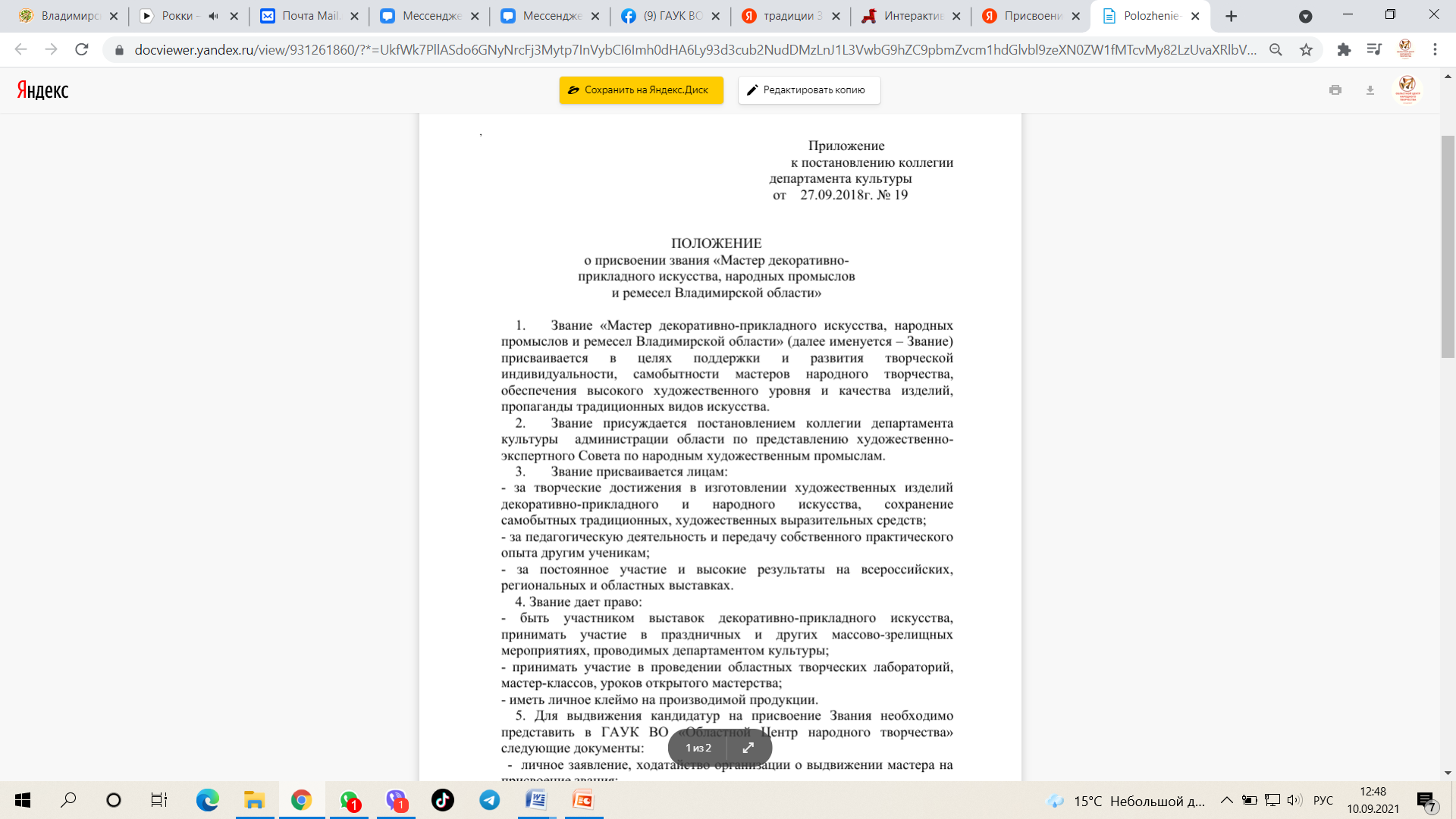 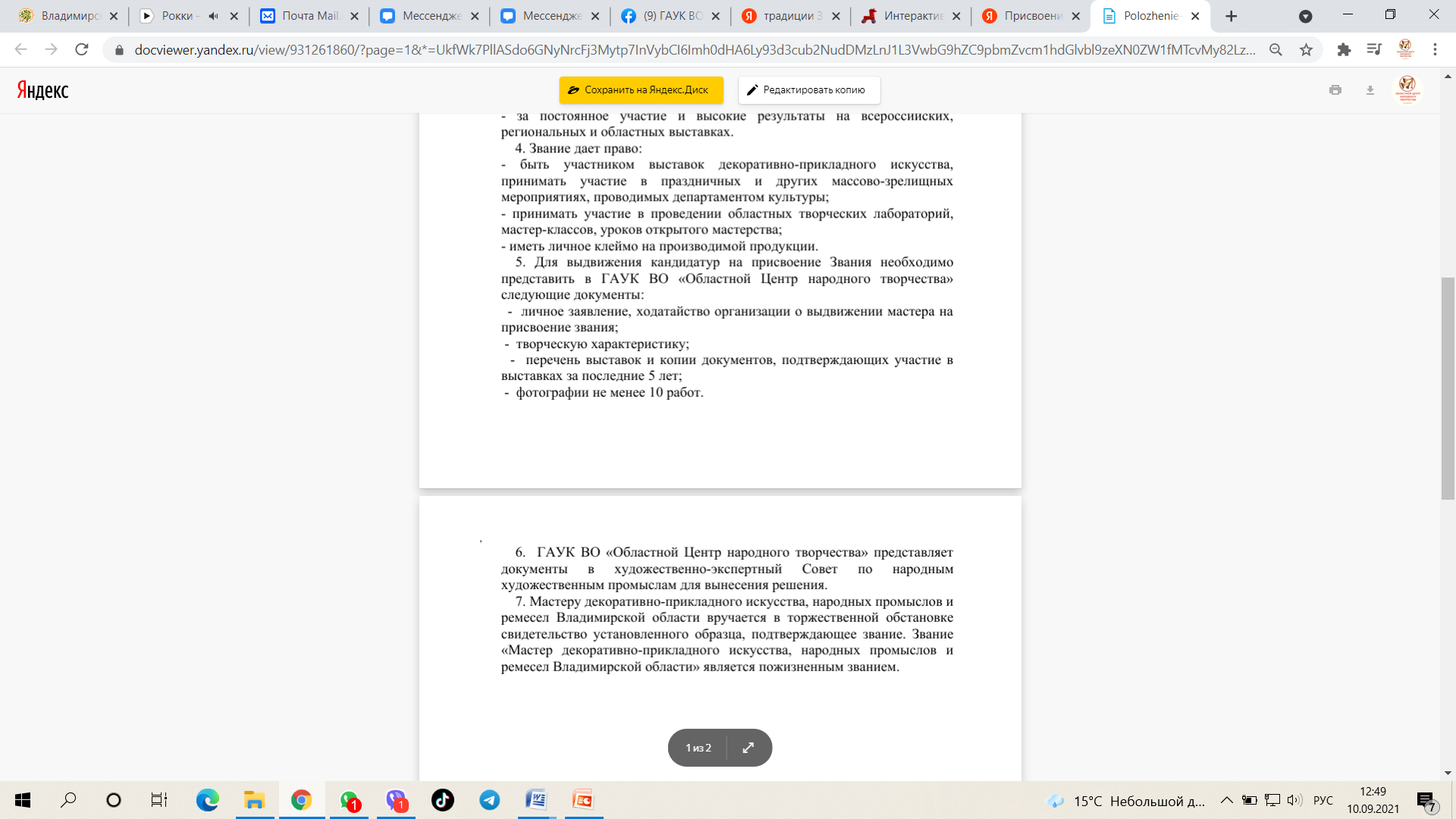 ОБЛАСТНАЯ ВЫСТАВКА 
«ТАЛАНТЫ ЗЕМЛИ ВЛАДИМИРСКОЙ»
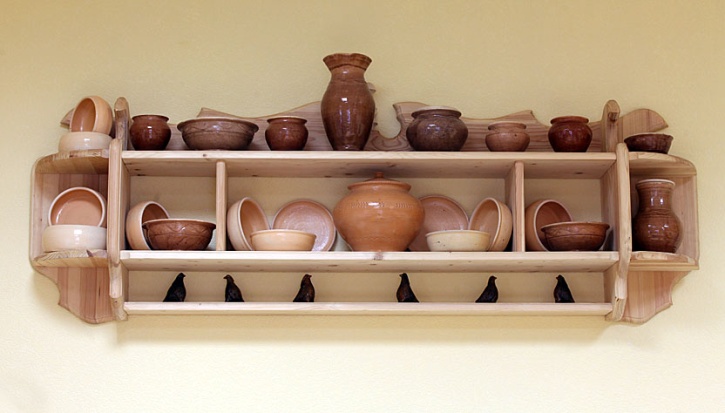 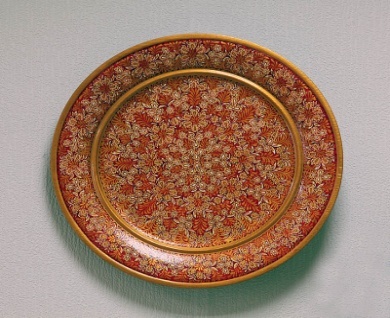 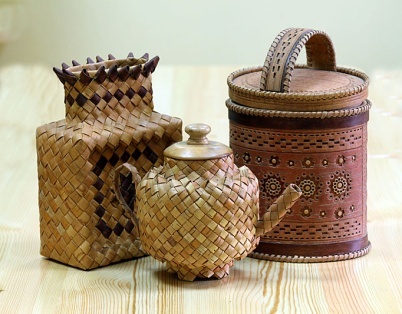 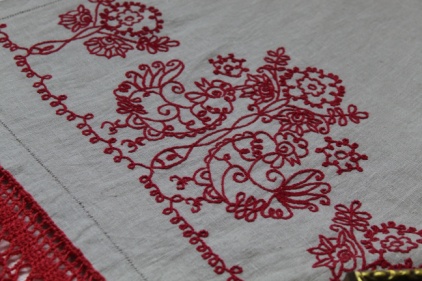 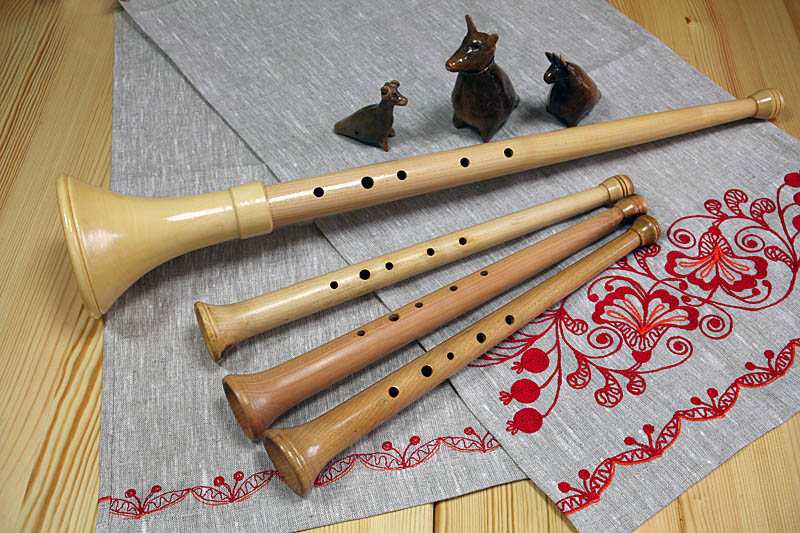 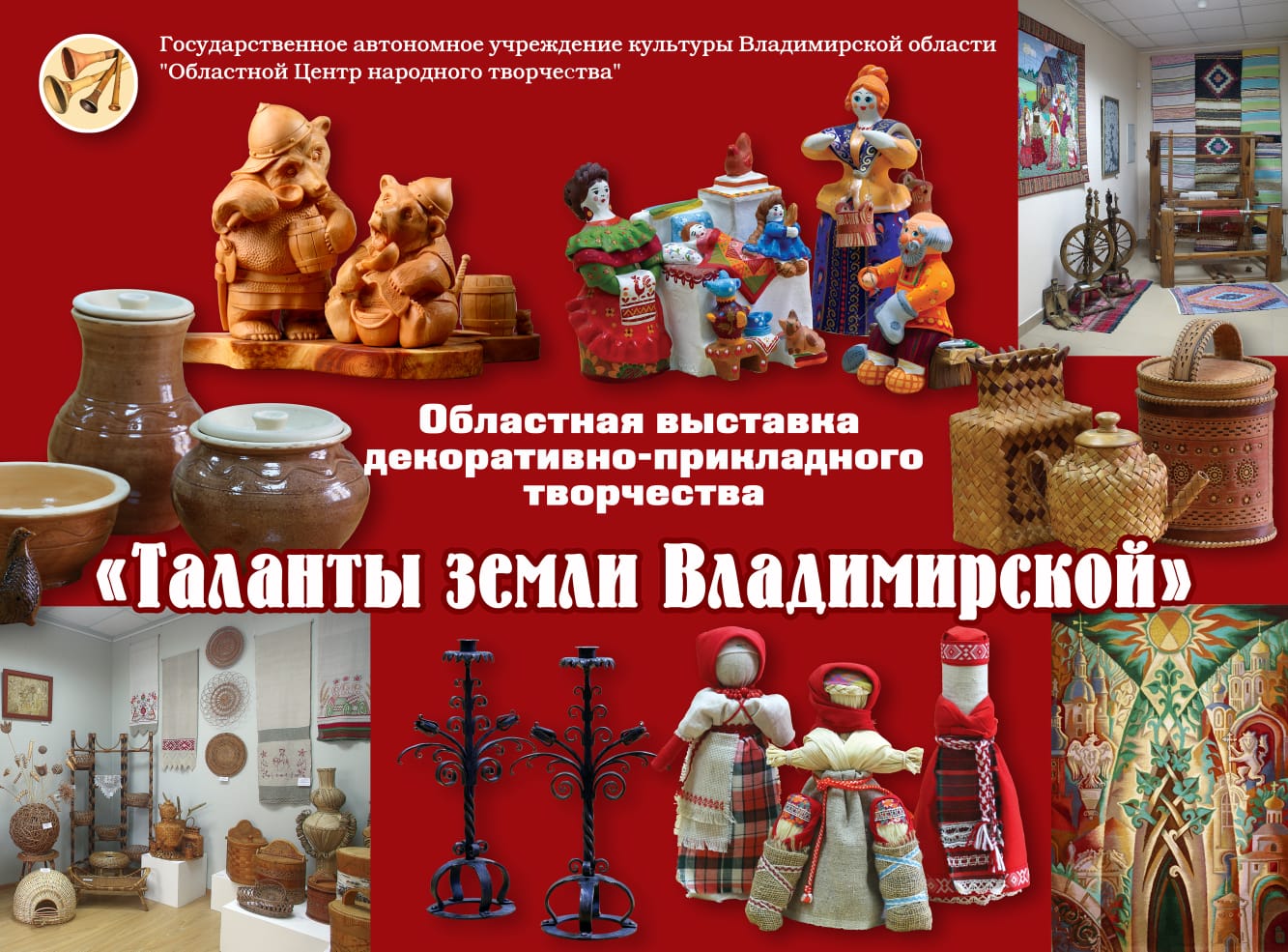 Плетение из природных материалов
Резьба и роспись по дереву
Вышивка и ткачество
Кузнечные и гончарные изделия
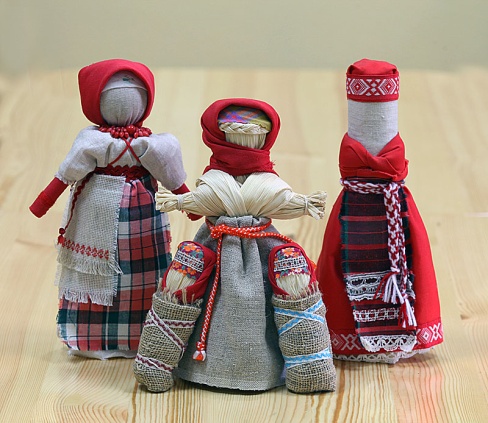 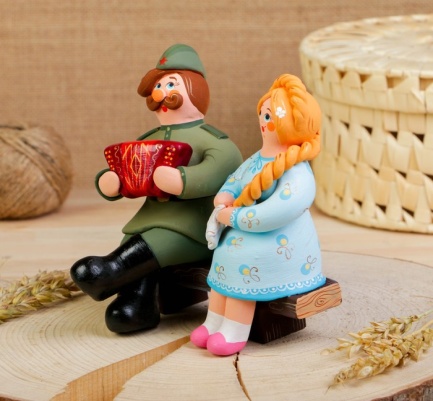 Музыкальные инструменты «Владимирский рожок» - бренд Владимирской земли
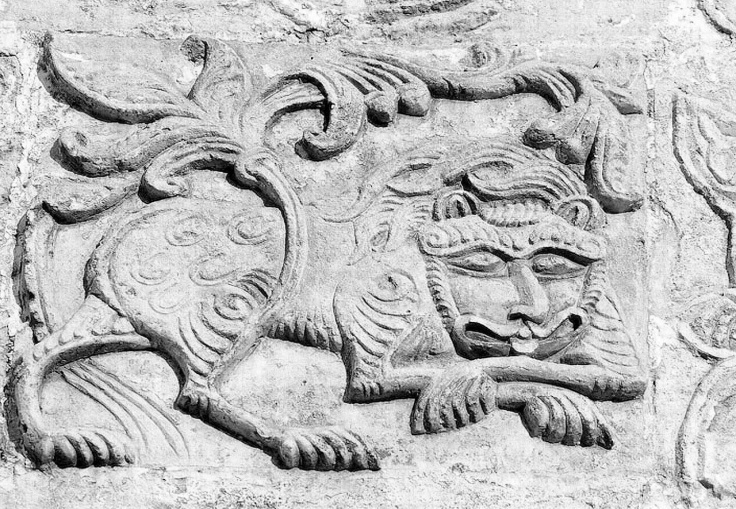 Глиняная игрушка и народная кукла
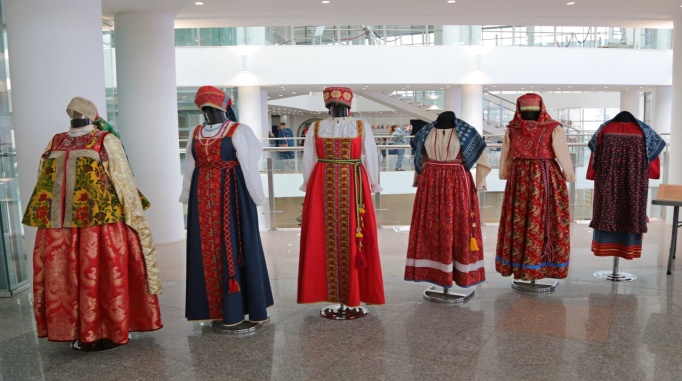 Белокаменная резьба
Коллекция восстановленного русского народного костюма конца XIX начала ХХ веков Владимирской, Вологодской, Архангельской губерний
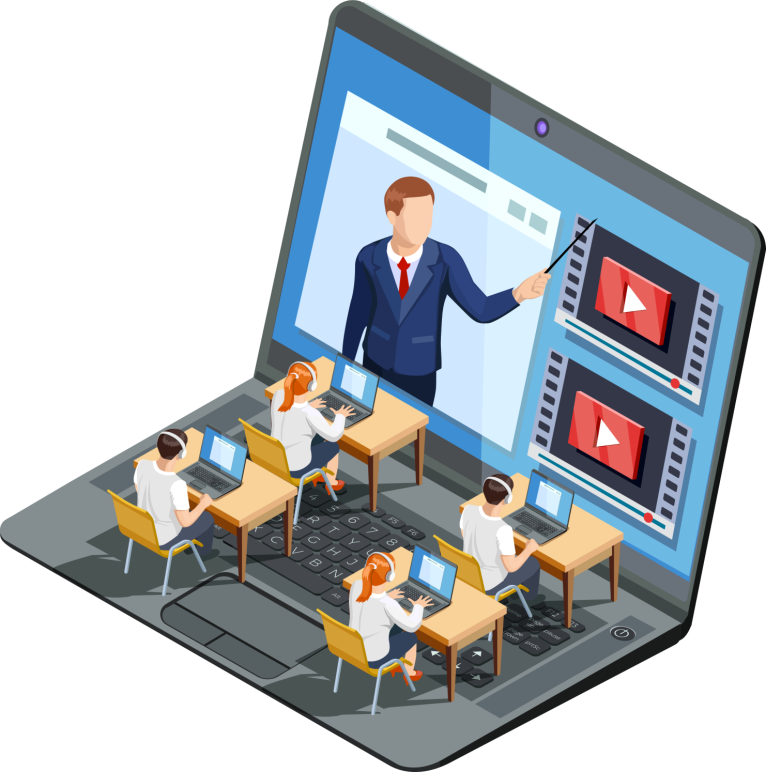 НОВЫЙ ФОРМАТ
Разработана интернет-рубрика 
«ИСТОРИЯ ИЗДЕЛИЯ ГЛАЗАМИ АВТОРА»
Видео доступно к просмотру
Видео доступно к просмотру
Видео доступно к просмотру
ЭКСКУРСИИ
ДЛЯ ДЕТЕЙ, ВЗРОСЛЫХ И ТУРИСТИЧЕСКИХ ГРУПП
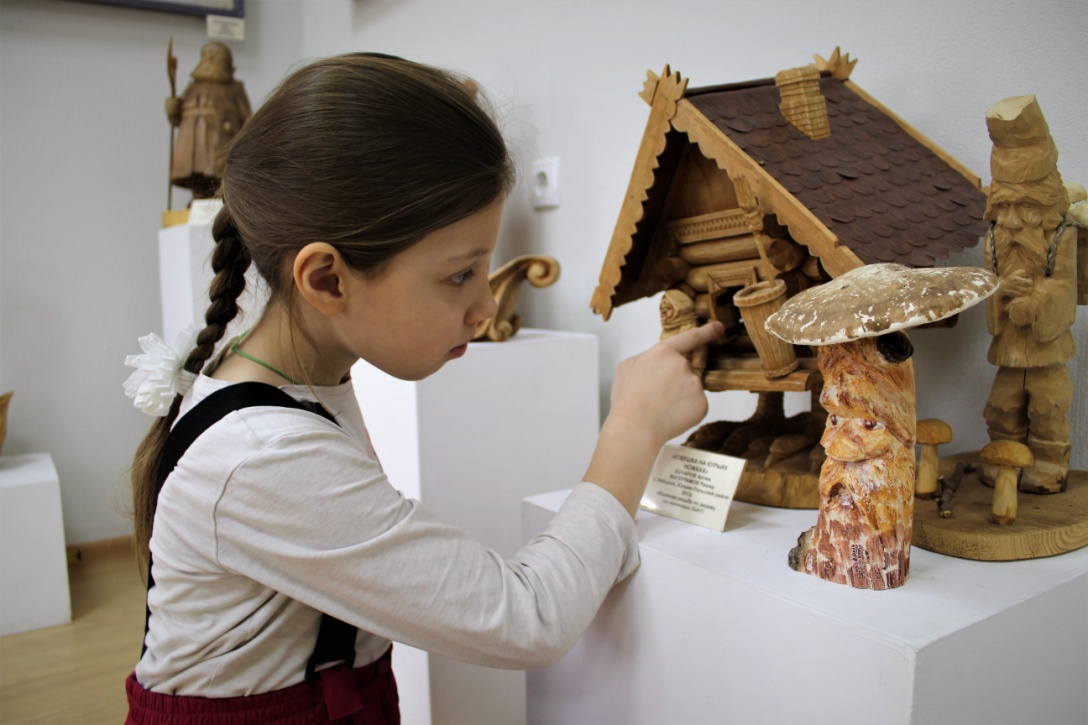 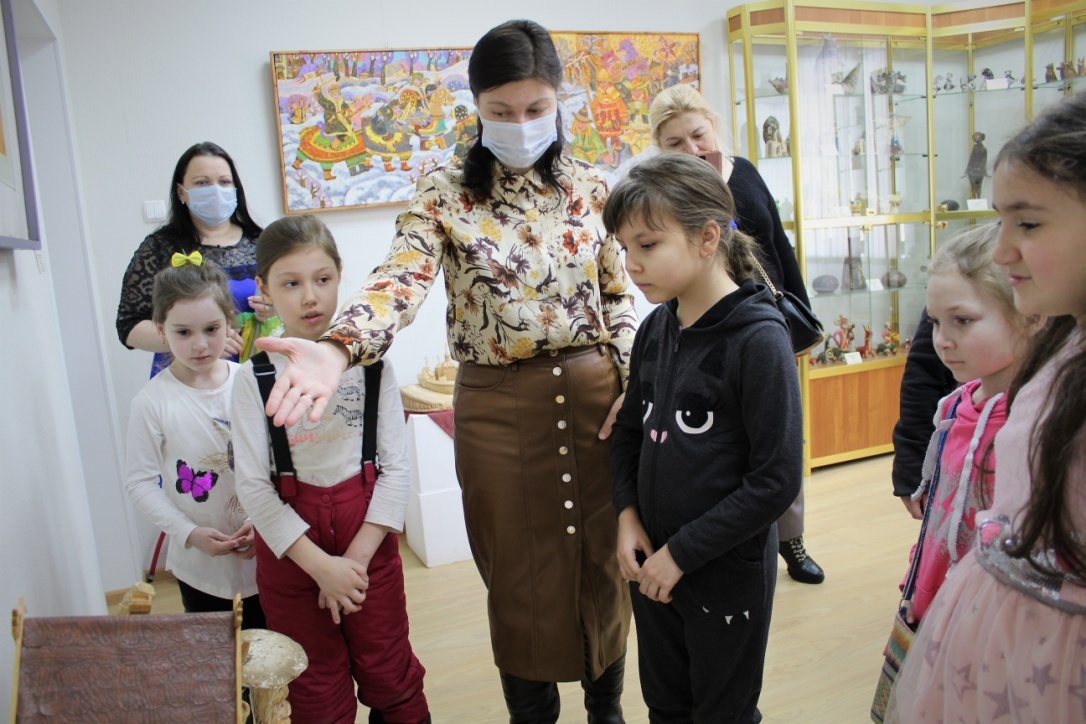 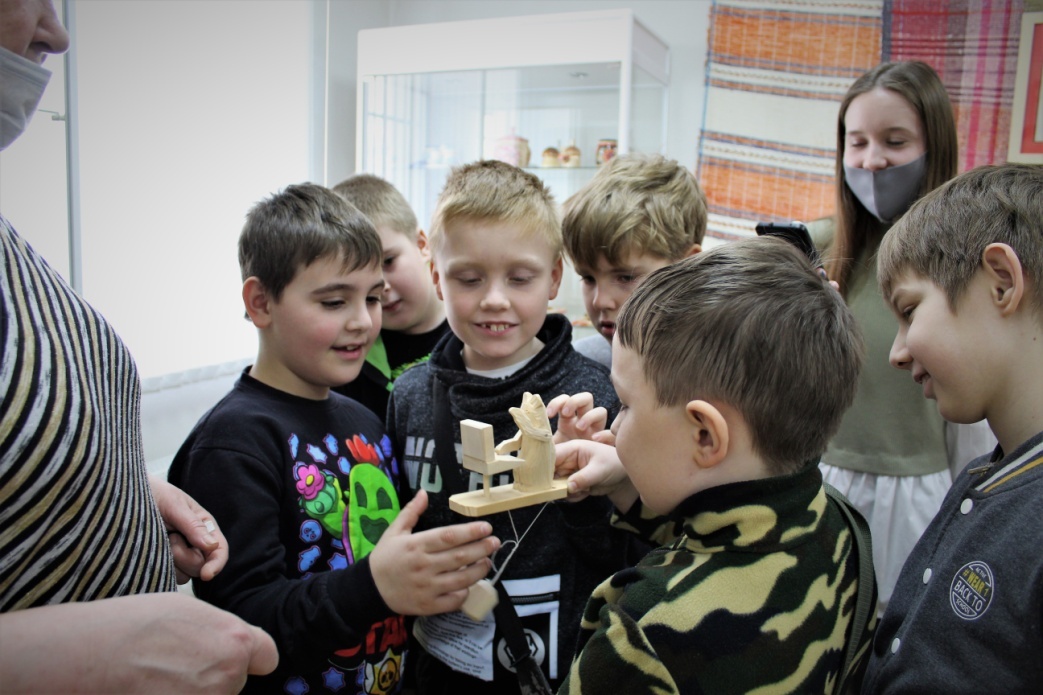 ВИРТУАЛЬНАЯ ЭКСКУРСИЯ ПО ОБЛАСТНОЙ ВЫСТАВКЕ ДЕКОРАТИВНО-ПРИКЛАДНОГО ТВОРЧЕСТВА
 «Таланты земли Владимирской» 
для нерезидентов (на 2-х языках)
РАЗВИТИЕ МЕЖНАЦИОНАЛЬНОГО СОТРУДНИЧЕСТВА
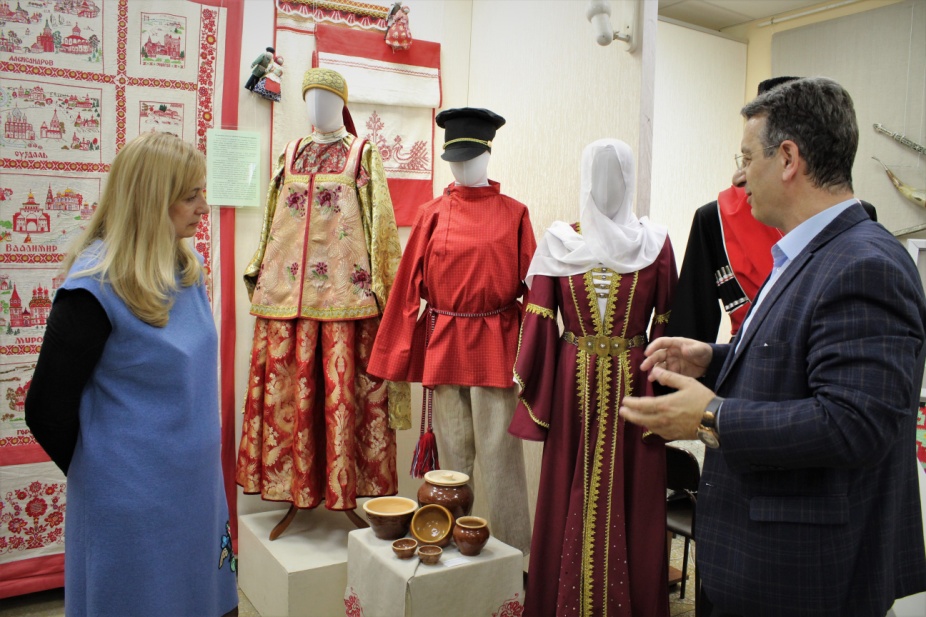 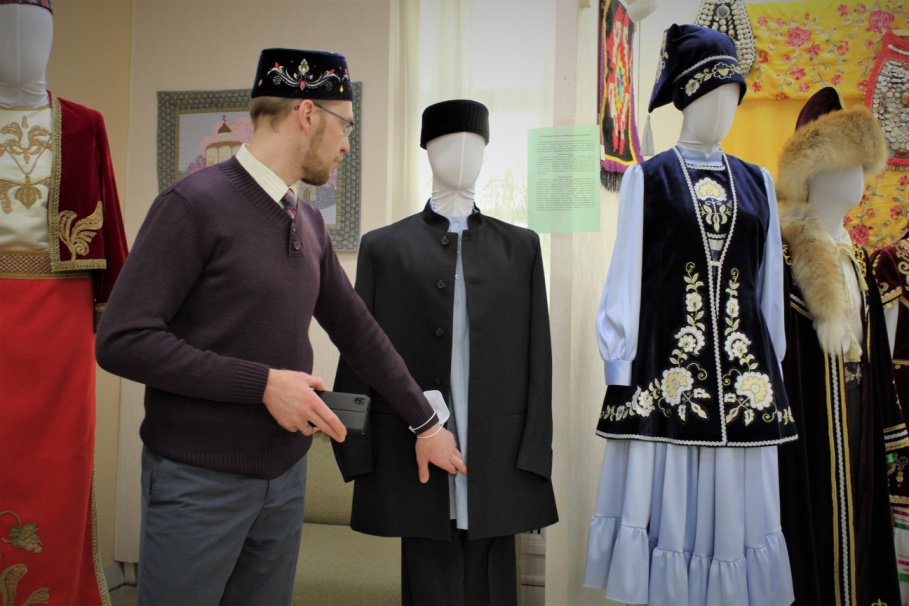 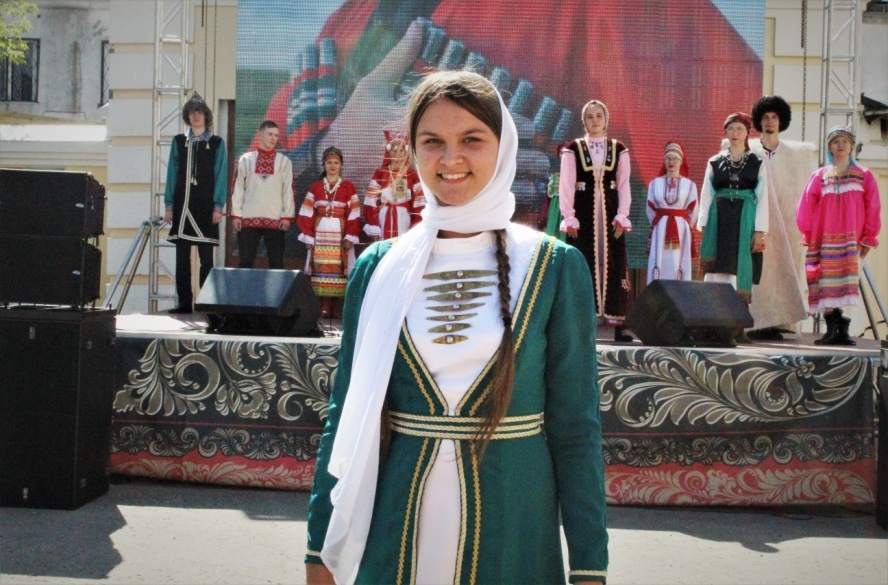 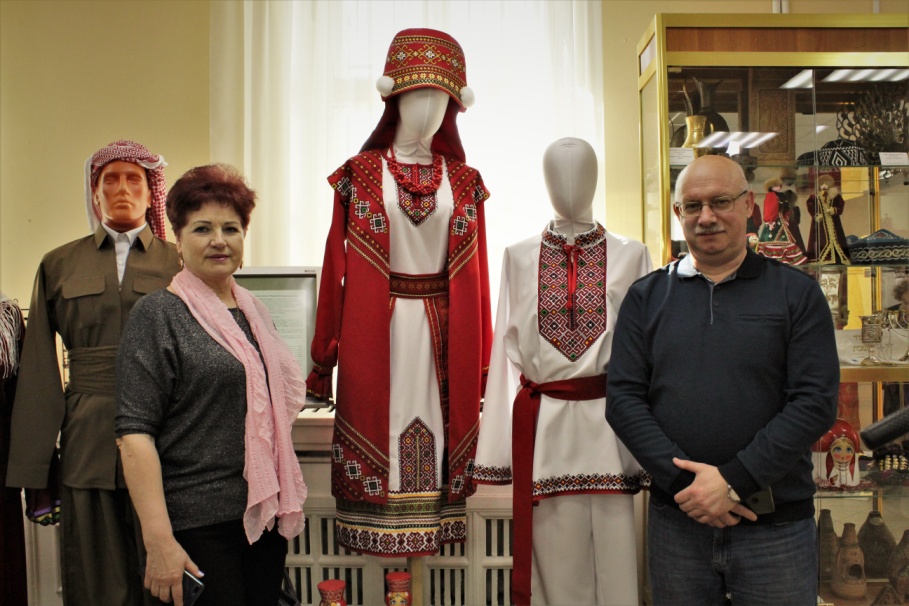 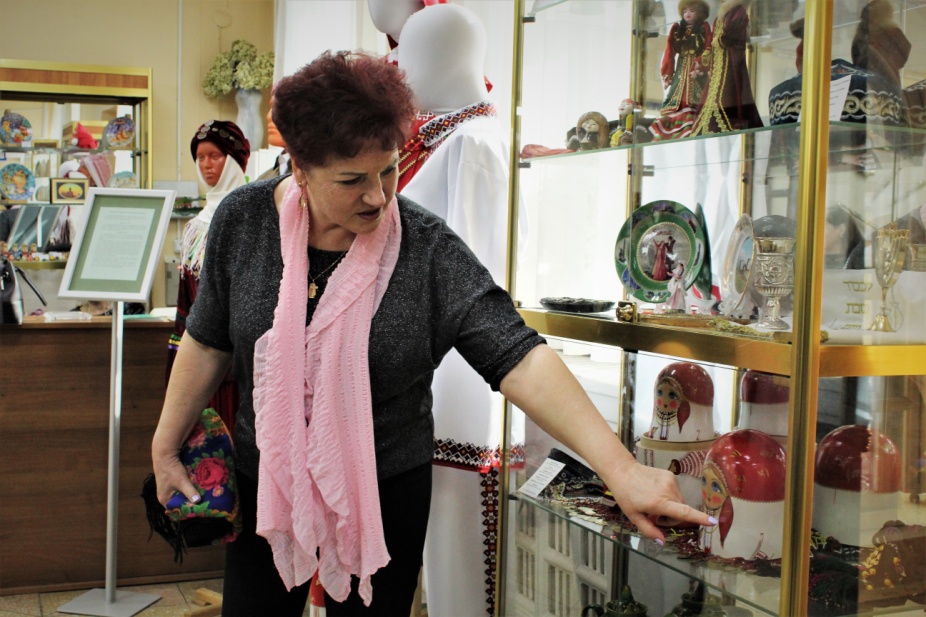 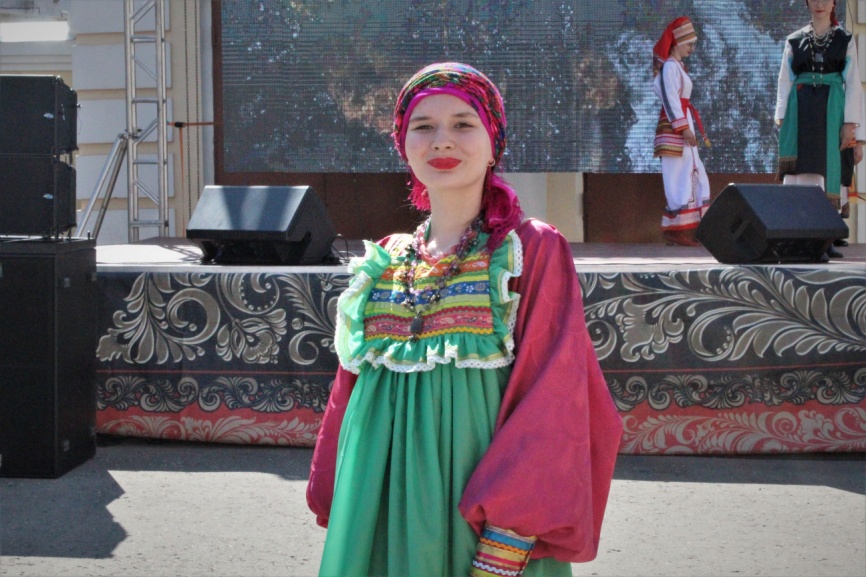 8 национальных народных  костюмных комплексов (мордовский, башкирский, татарский, еврейский, чеченский, армянский, езидский) для оформления выставочной экспозиции «Хоровод дружбы» в Доме народных мастеров
ПРОВЕДЕНИЕ ДНЕЙ РЕМЕСЕЛ ГОРОДОВ 
И РАЙОНОВ ОБЛАСТИ
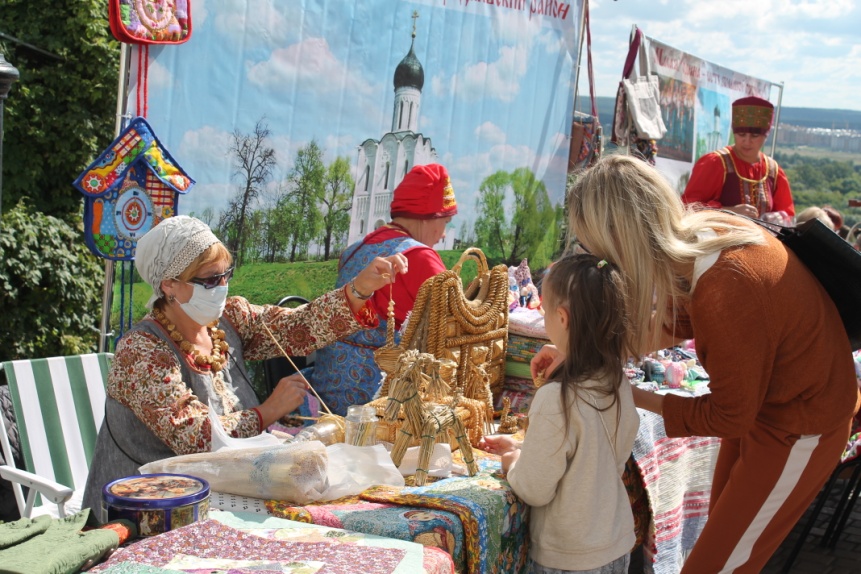 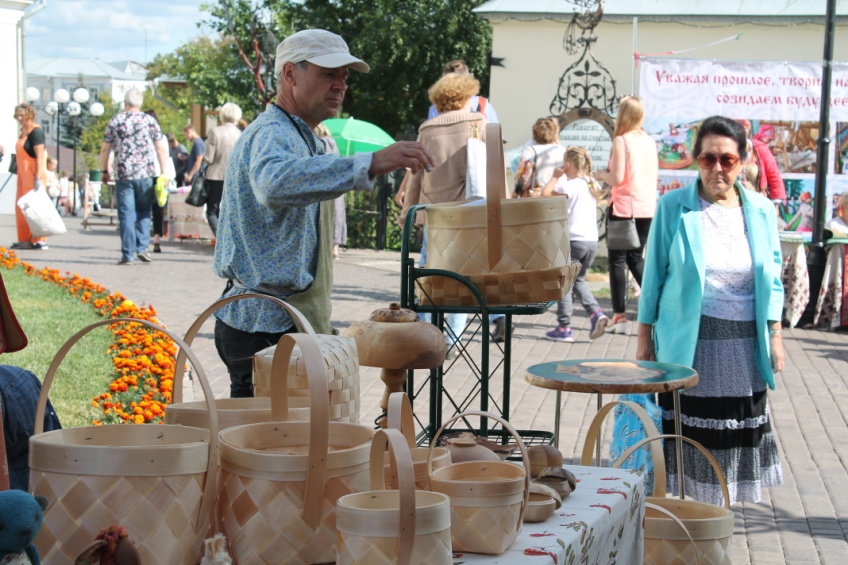 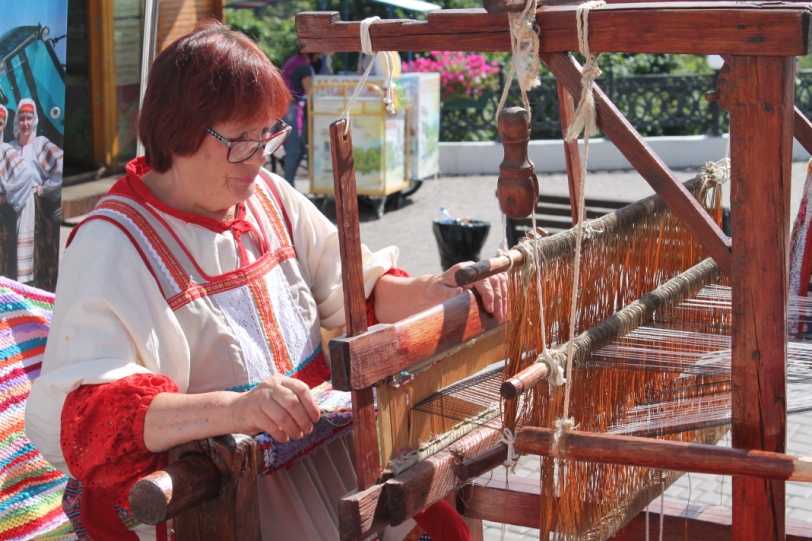 Пропаганда и популяризация традиционных и малоизвестных техник ремесла и рукоделия. Организация мини – выставок и ремесленных подворий. Презентация изделий мастеров и сувенирной продукции региона
ПРОВЕДЕНИЕ УЧЕБНЫХ МЕРОПРИЯТИЙ
семинары-практикумы, творческие лаборатории по таким темам, как: «Народные ремесла Владимирской области», «Русская народная керамика и игрушка», «Роспись по дереву», «Лоскутное шитье», «Вышивка Владимирскими  верхошвами», «Русские народные украшения. Традиционные техники изготовления», «Русский народный костюм. Возвращение традиций» и др.
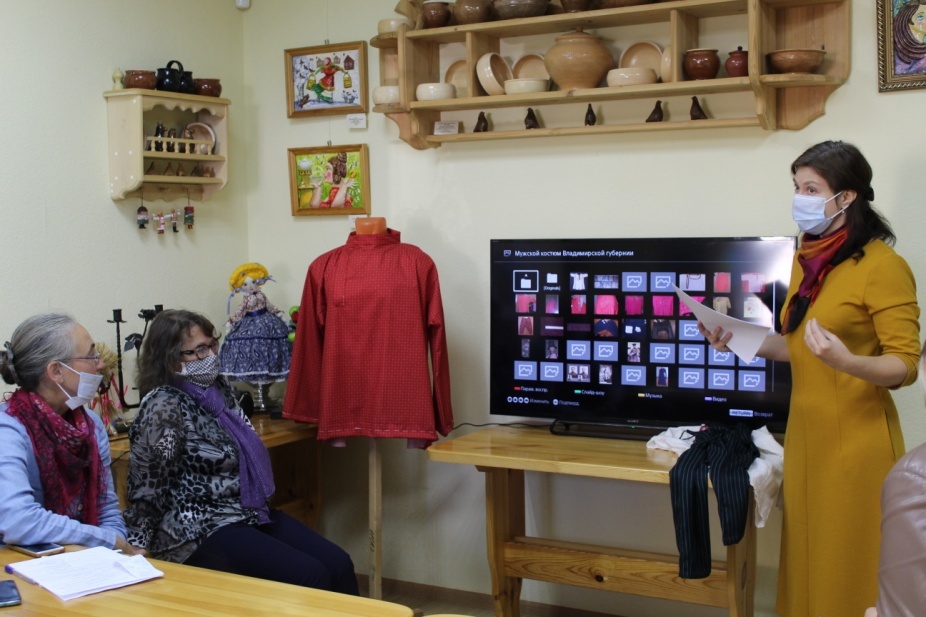 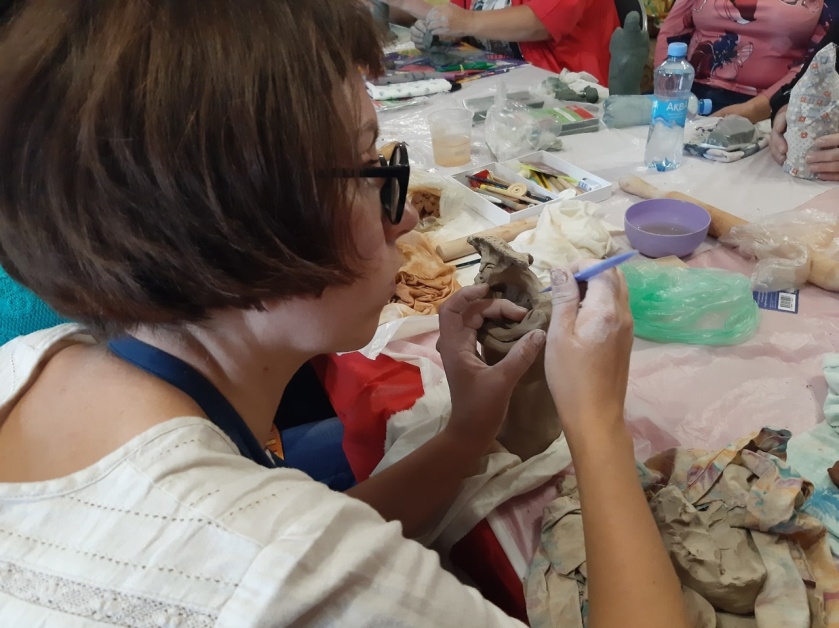 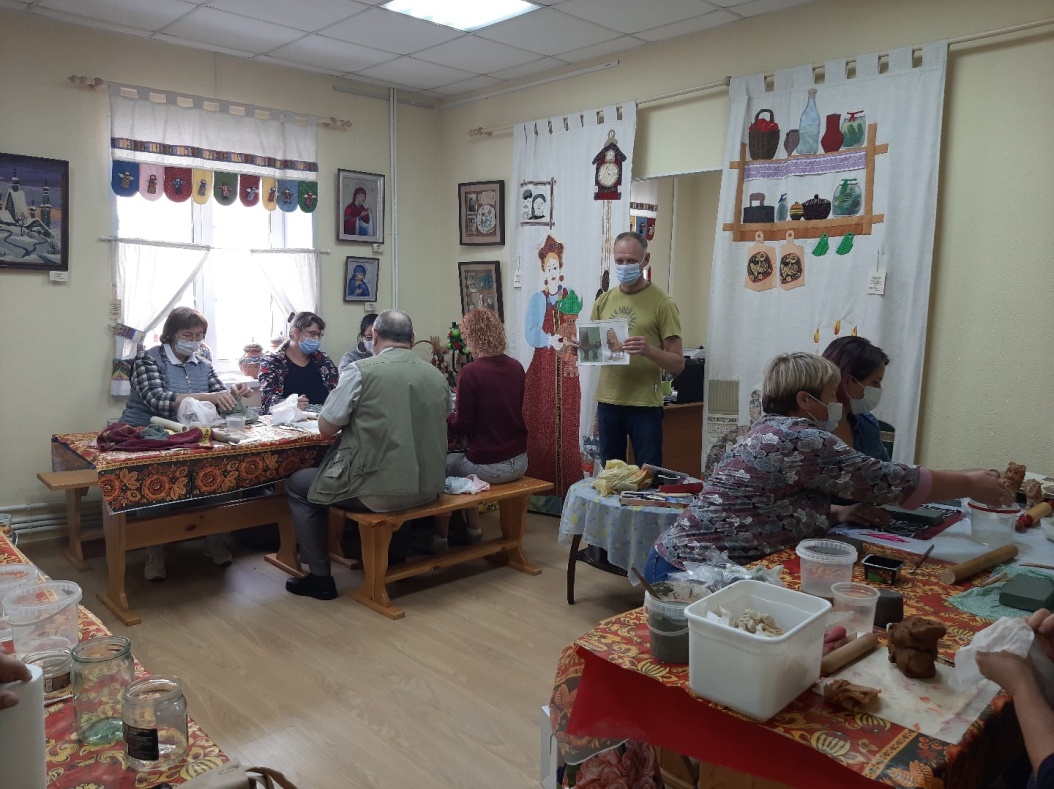 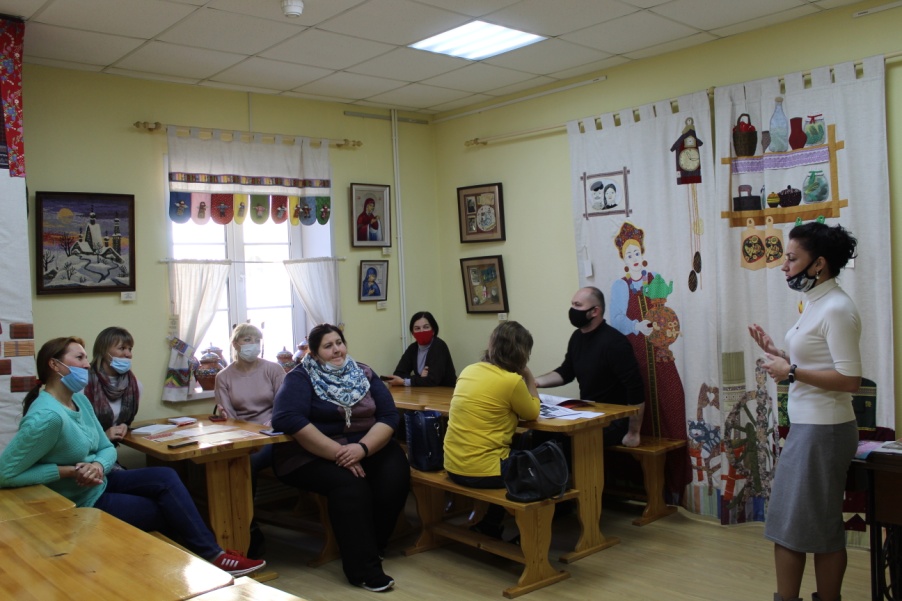 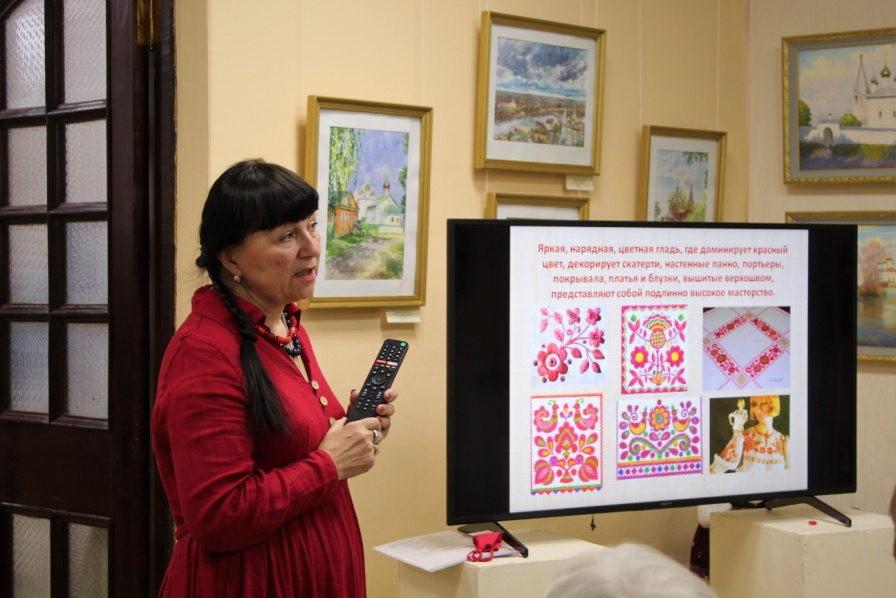 ОБУЧЕНИЕ ОСНОВАМ РАЗЛИЧНЫХ ВИДОВ РЕМЕСЕЛ И РУКОДЕЛИЯ НА МАСТЕР-КЛАССАХ
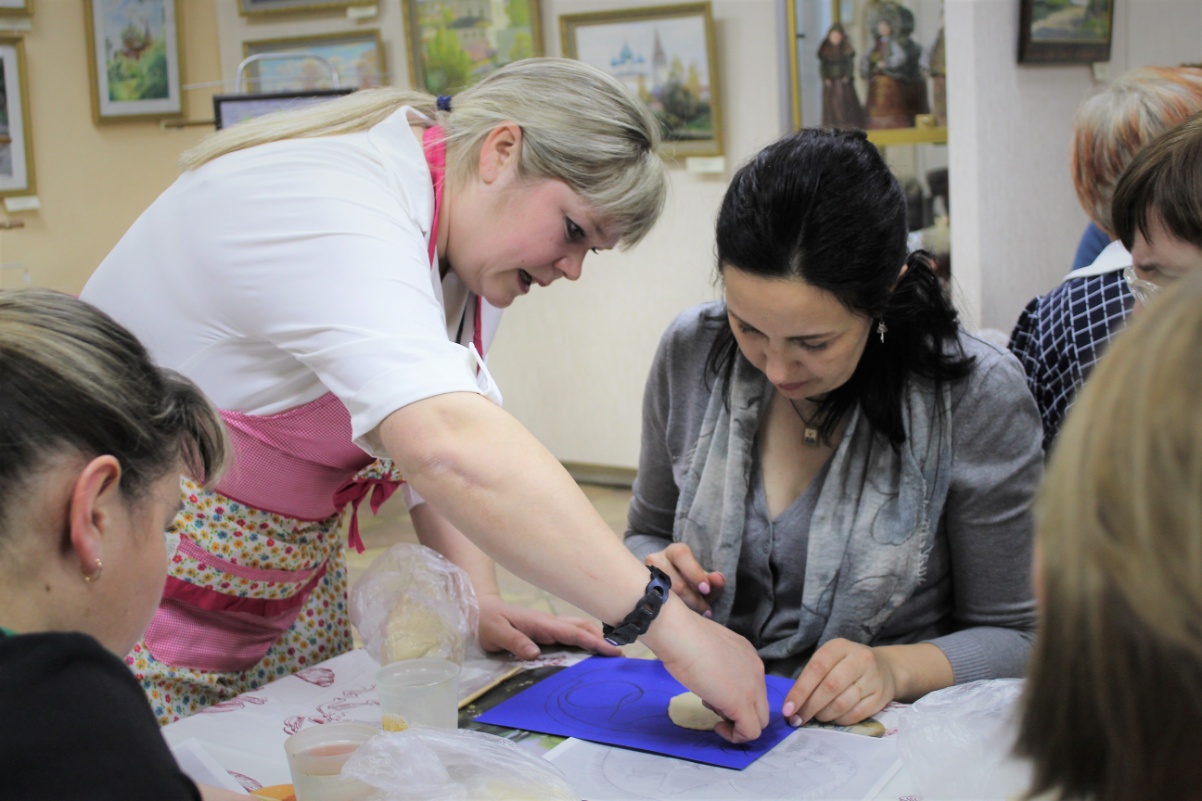 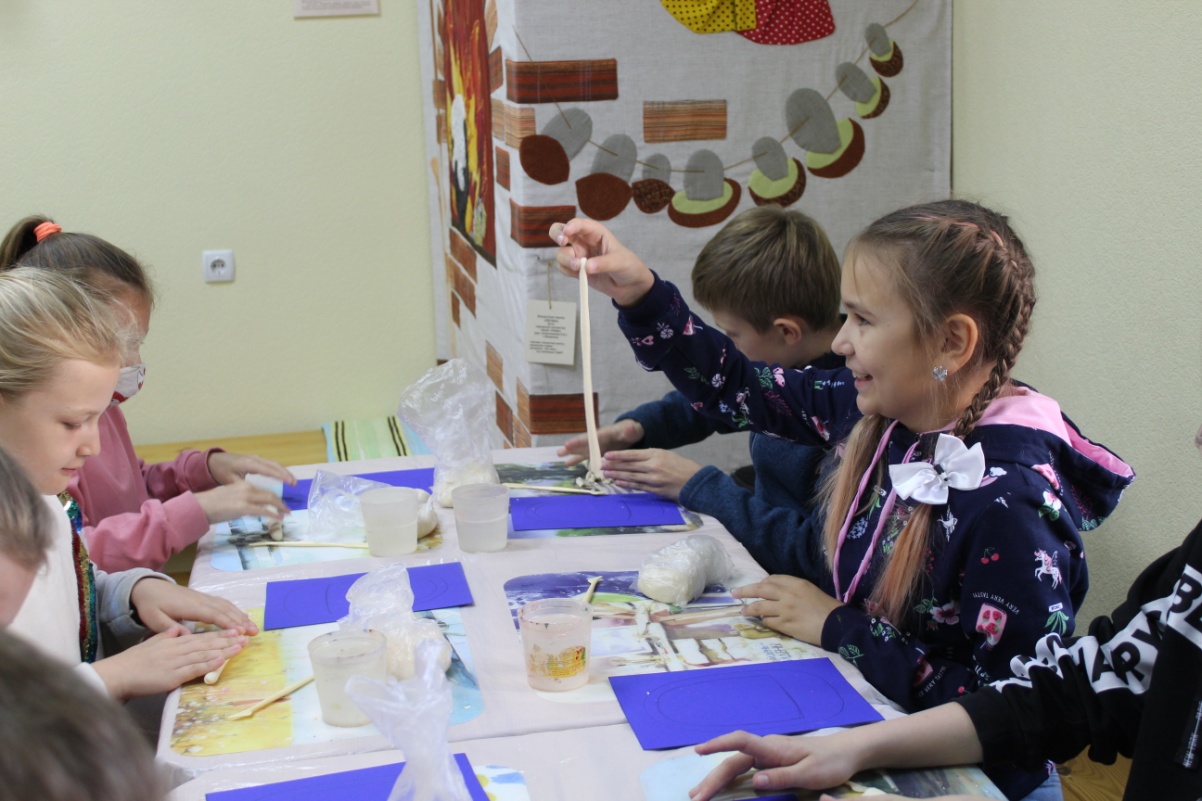 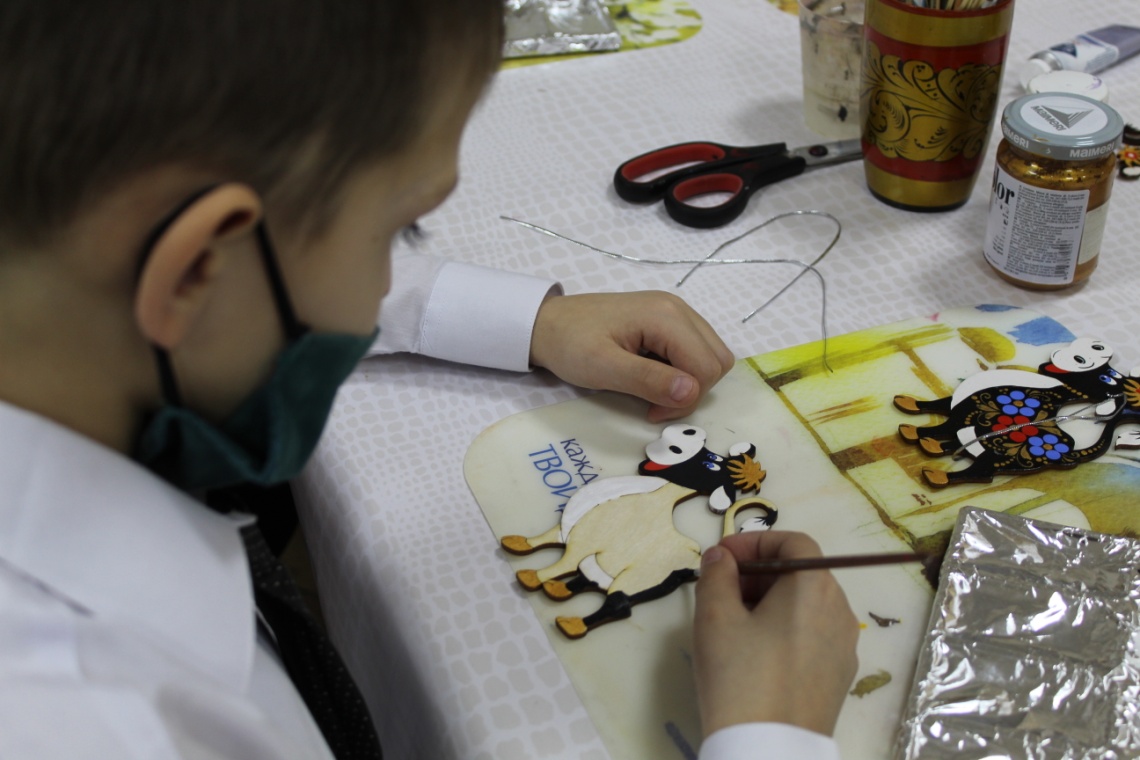 ОНЛАЙН МАСТЕР-КЛАССЫ В ПРЯМОМ ЭФИРЕ
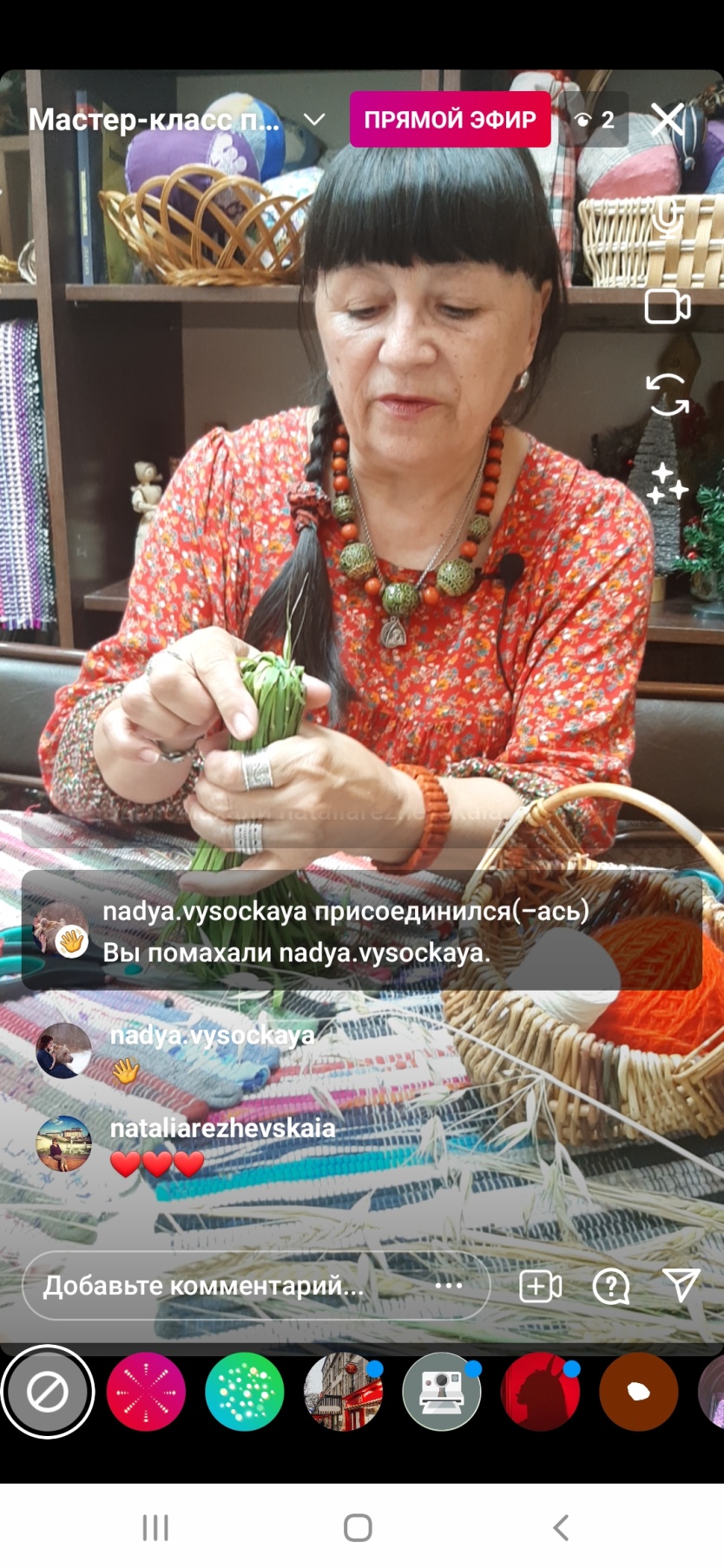 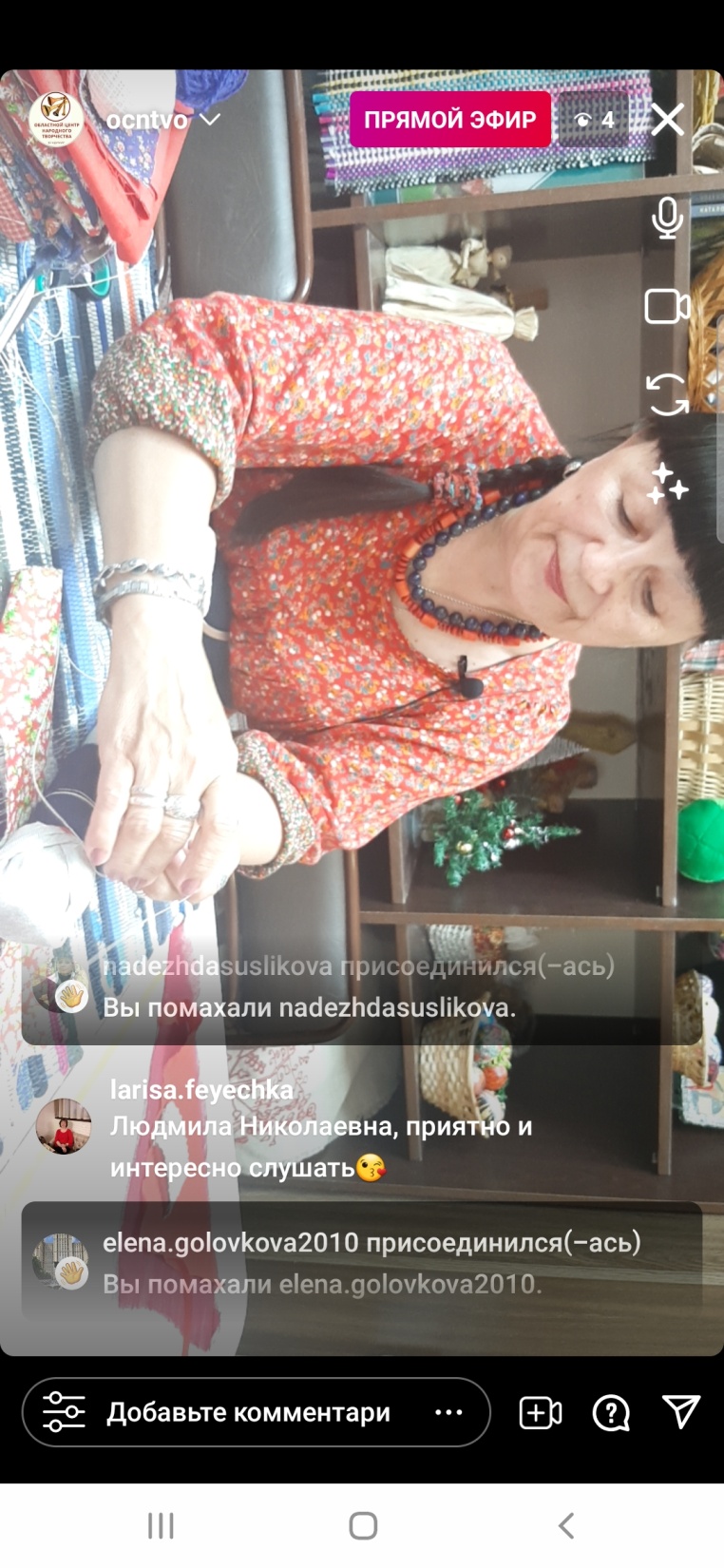 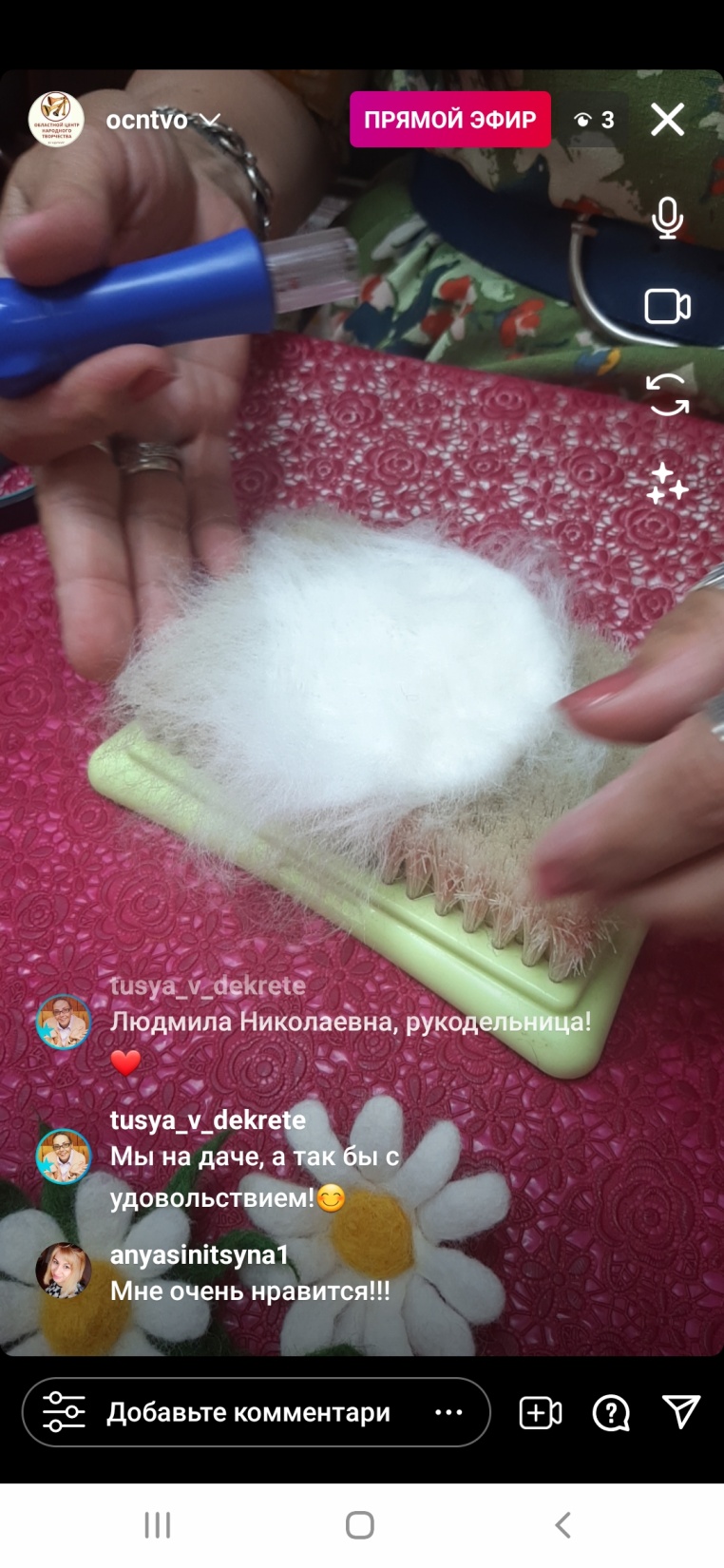 УЧАСТИЕ В ФЕСТИВАЛЯХ И КОНКУРСАХ НАРОДНОГО ТВОРЧЕСТВА, РЕМЕСЛЕННЫХ ЯРМАРКАХ
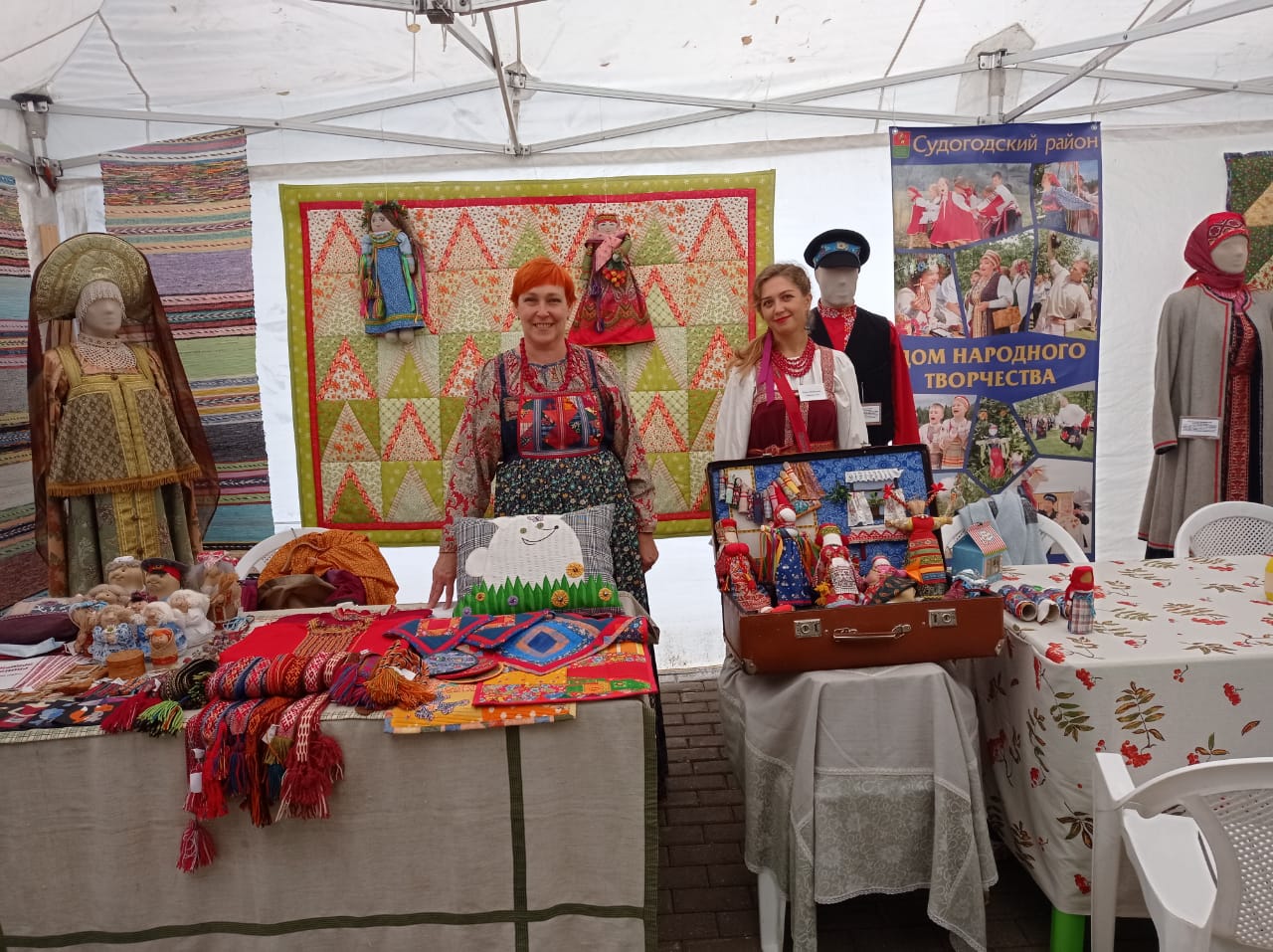 Всероссийский  конкурс народных  мастеров декоративно-прикладного искусства «Русь мастеровая» (г. Москва, г. Чебоксары Чувашия)
Всероссийский фестиваль народного творчества «Лоскутная мозаика России» (г. Иваново)
 Межрегиональный фестиваль народного творчества и ремесел «Золотое кольцо России» (Владимирская область)
 Межрегиональный фестиваль народной музыки и ремесел «На Муромской дорожке»
 Ремесленная ярмарка «Мастеровой двор» в рамках  Всероссийского праздника «День семьи, любви и верности» (о. Муром) и др.
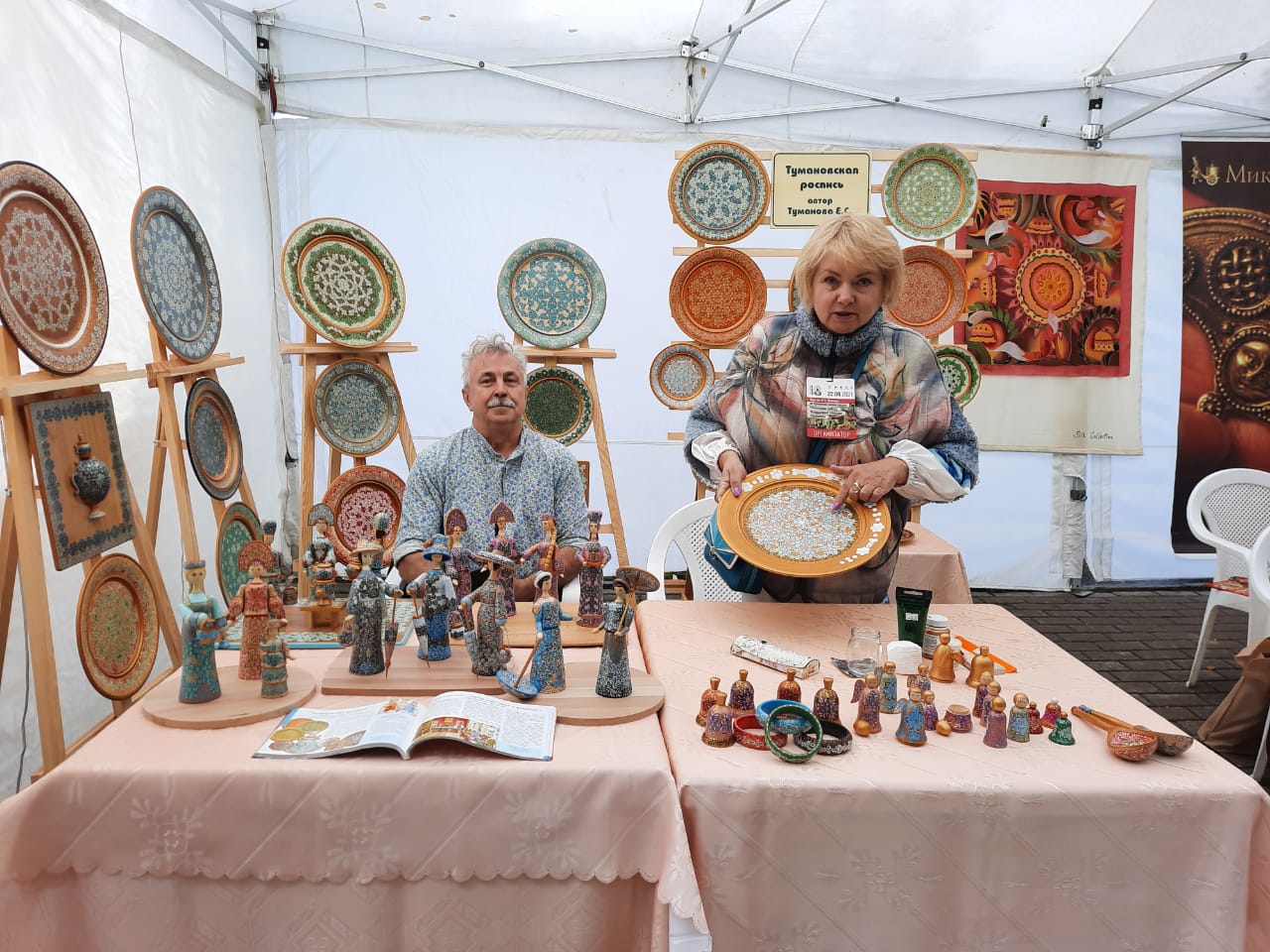 УЧАСТИЕ В УЧЕБНЫХ МЕРОПРИЯТИЯХ 
МЕЖДУНАРОДНОГО, ВСЕРОССИЙСКОГО, МЕЖРЕГИОНАЛЬНОГО УРОВНЯ
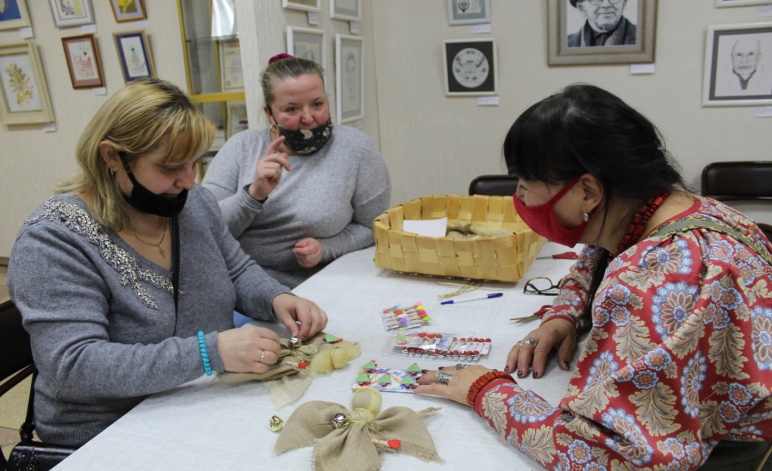 Международный фестиваль народного творчества «Золотое кольцо»
Межрегиональный семинар (вебинар) «Методика работы с ОНКН Владимирской области в контексте формирования единых реестров ОНКН регионов ЦФО России»
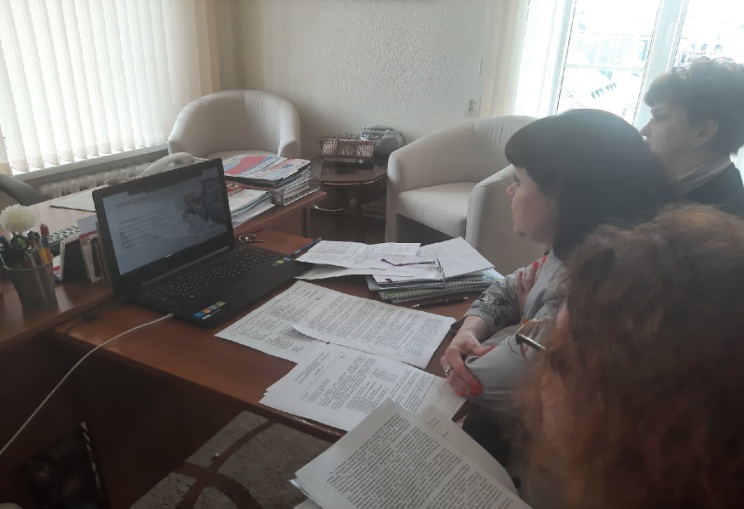 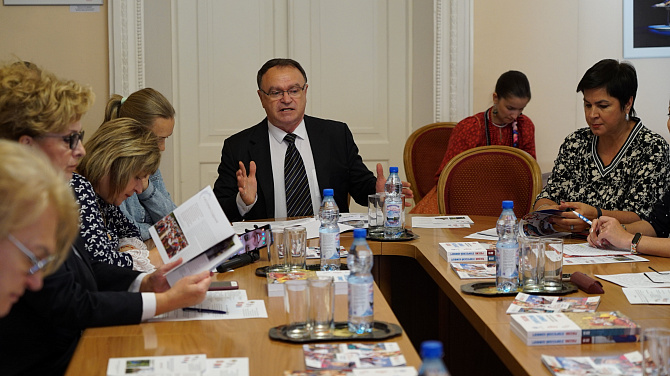 Круглый стол «Россия многонациональная» в рамках Межрегионального фестиваля-конкурса «Троицкие обереги – 2021»
ПРЕДЛАГАЕМ ВАМ ПРОГУЛЯТЬСЯ ПО ДОМУ НАРОДНЫХ МАСТЕРОВ ИМ. Е.Н. МАСЛОВОЙ
Государственное автономное учреждение культуры Владимирской области «Областной Центр народного творчества»
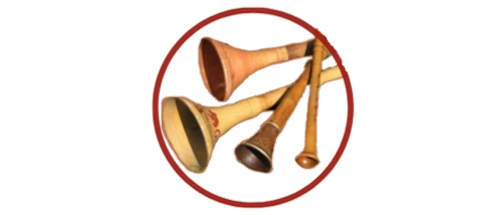